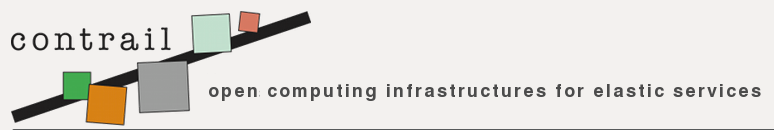 Infrastructure Clouds: Outsourcing Ecosystem for Science
CONTRAIL Summer school 2011
Belambra, "Presqu'île de Giens", Hyères-les-Palmiers (France)
Kate Keahey
keahey@mcs.anl.gov
Argonne National Laboratory
Computation Institute, University of Chicago
6/30/11
1
Horseless Carriage: Story of an Innovation
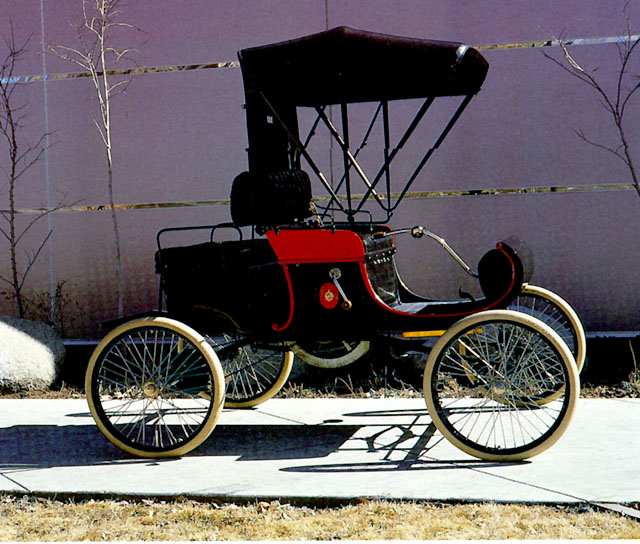 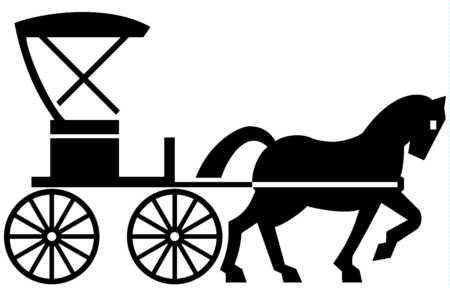 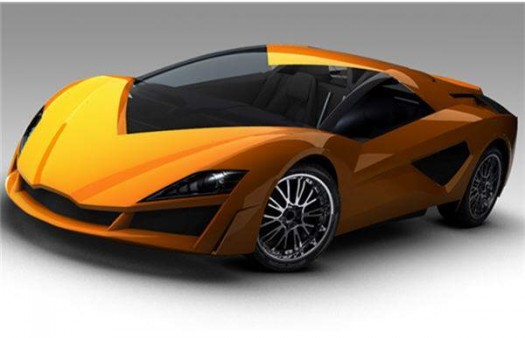 ?
New Patterns
Technical Innovations
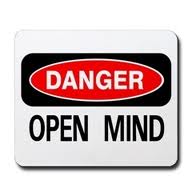 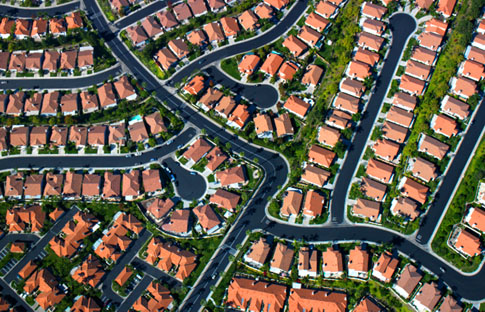 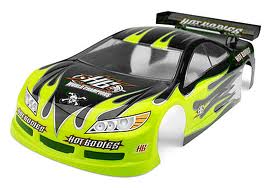 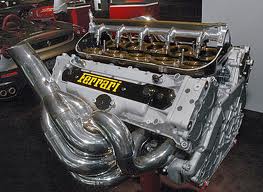 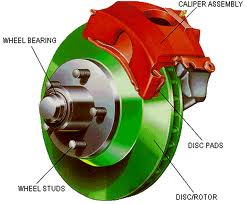 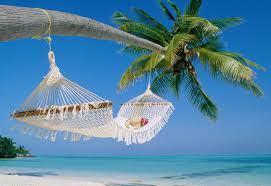 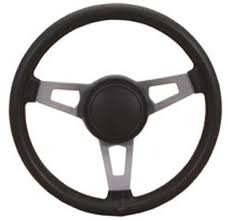 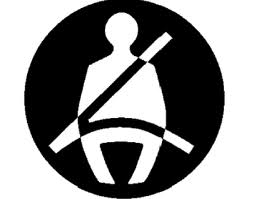 Ecosystem
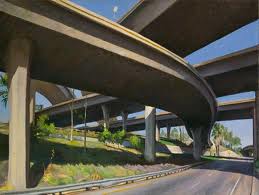 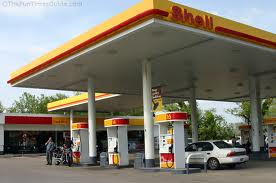 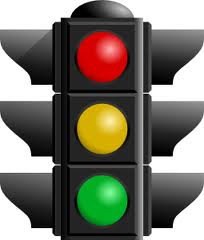 6/30/11
2
The Cloud Computing Innovation
Isolation/virtualization
Representation of state
aaSes of all kinds
?
Cloud Computing 
Tomorrow
Cloud Computing 
Today
Technical Innovations
New Patterns
Nimbus Infrastructure
Applications
- Control over environment
- Availability
 Performance &Reliability
- Security and privacy
- Cost models
- Pay-as-you-go
Multi-tenancy
Elastic computing
Outsourcing
Ecosystem
Nimbus Platform
- Appliance management
- Platform tools
- SLAs and legal underpinnings
- Standards
- Cloud markets
6/30/11
3
Nimbus Components
High-quality, extensible, customizable, 
open source implementation
Nimbus Platform
Enable users to use IaaS clouds
Context Broker
Cloudinit.d
Elastic Scaling Tools
Gateway
Enable providers to build IaaS clouds
Nimbus Infrastructure
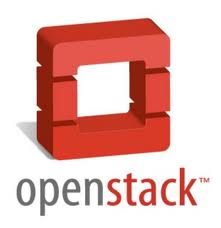 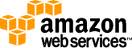 Workspace Service
Cumulus
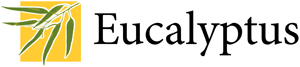 Enable developers to extend, 
experiment and customize
6/30/11
4
Nimbus Infrastructure
6/30/11
5
IaaS: How it Works
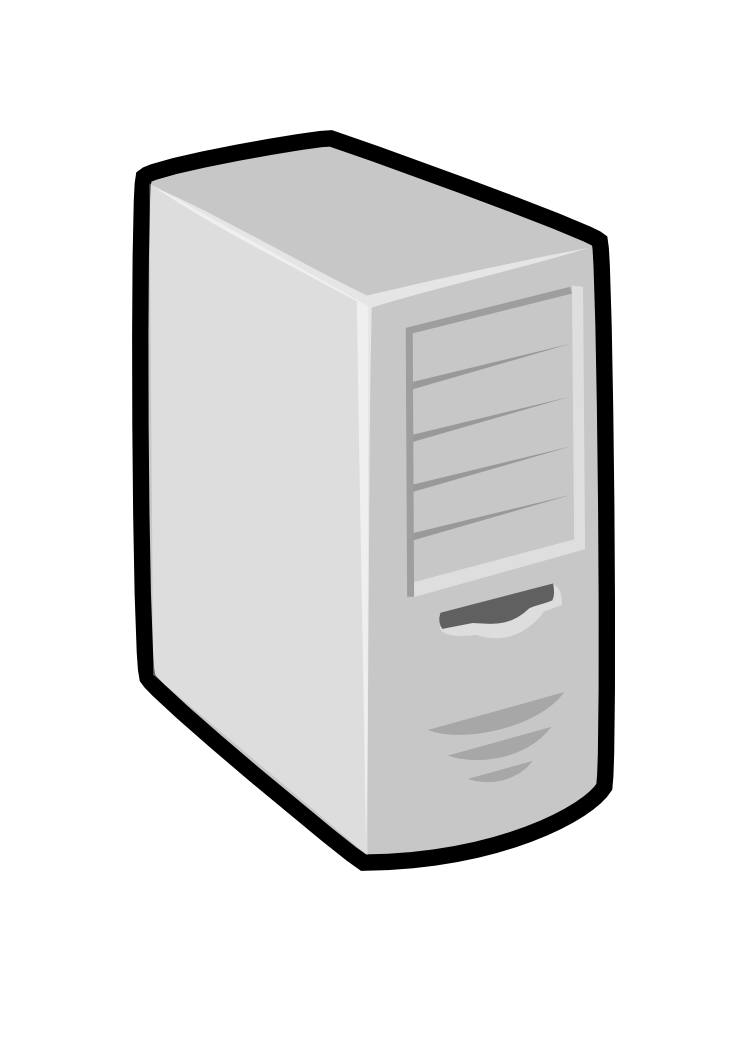 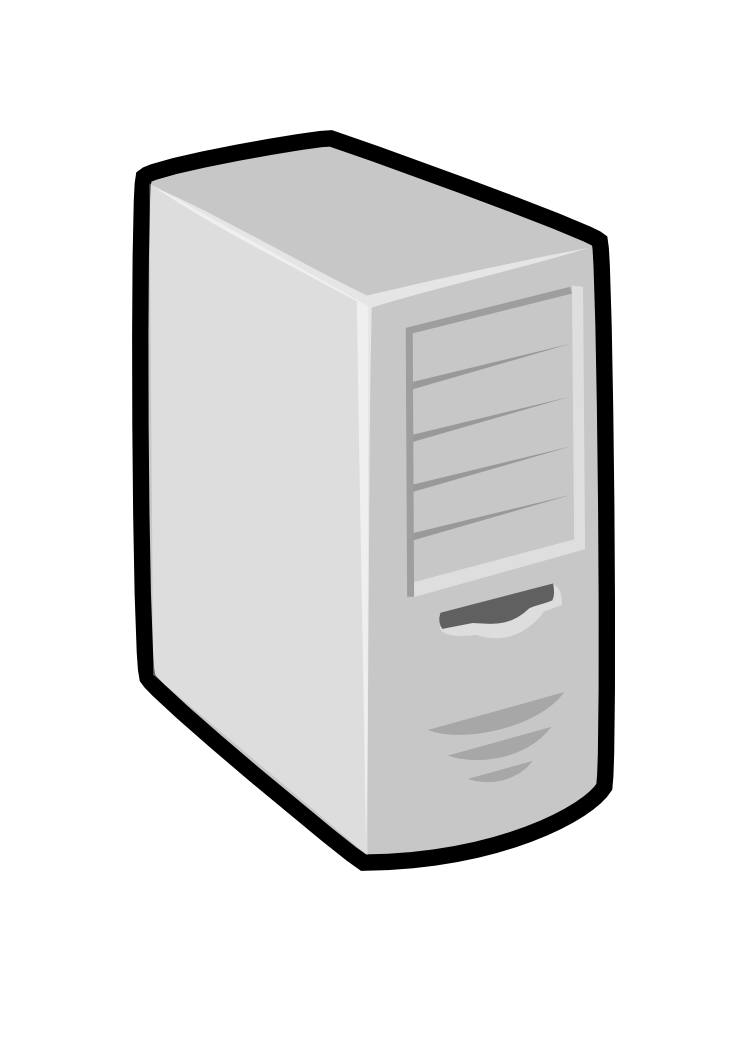 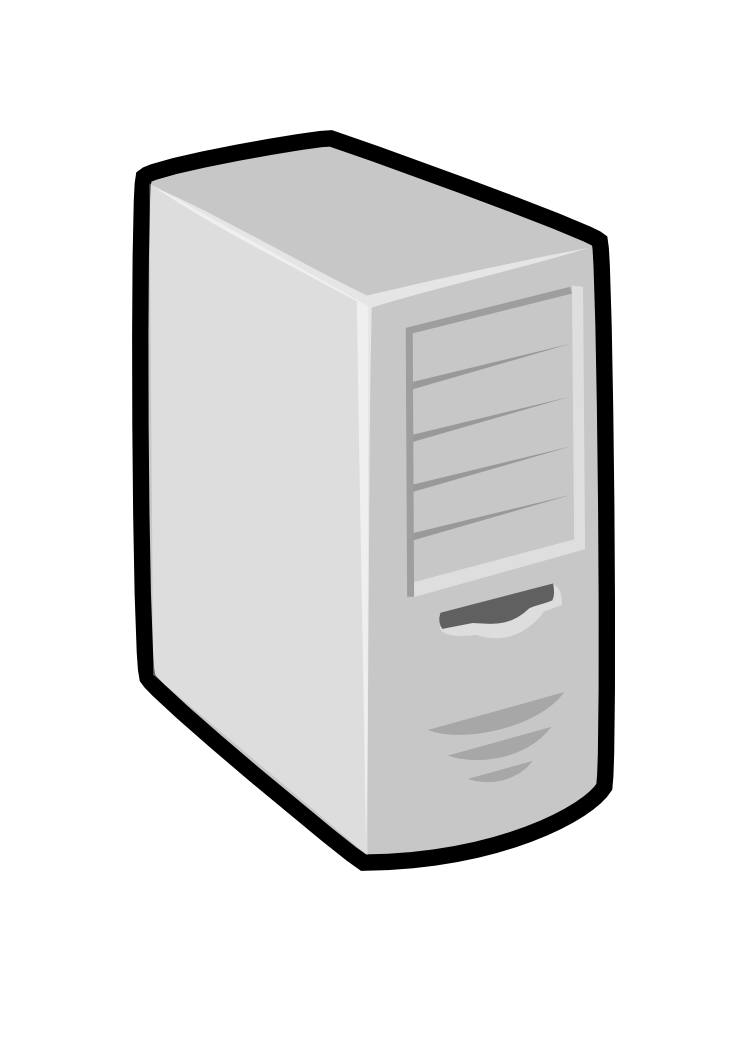 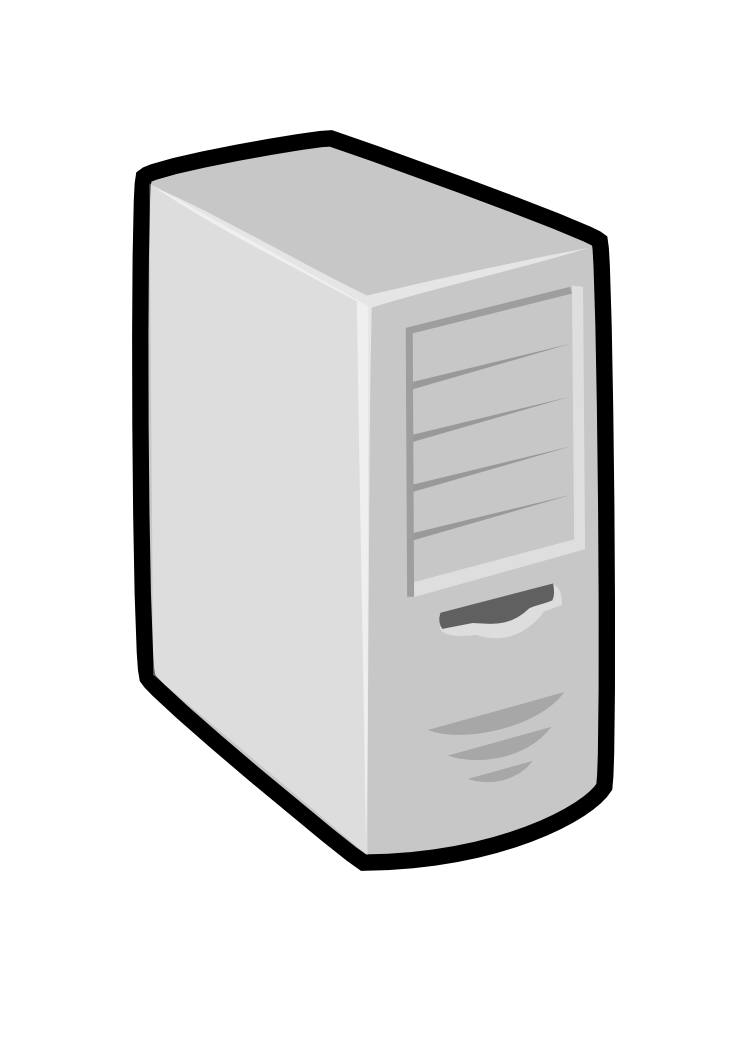 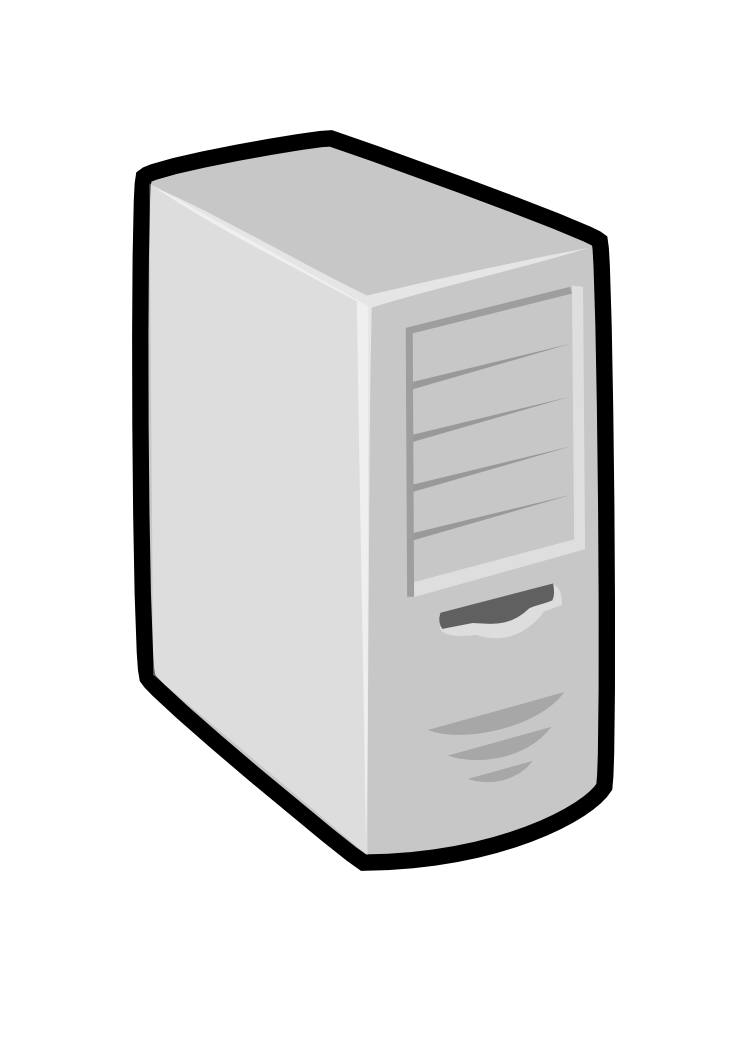 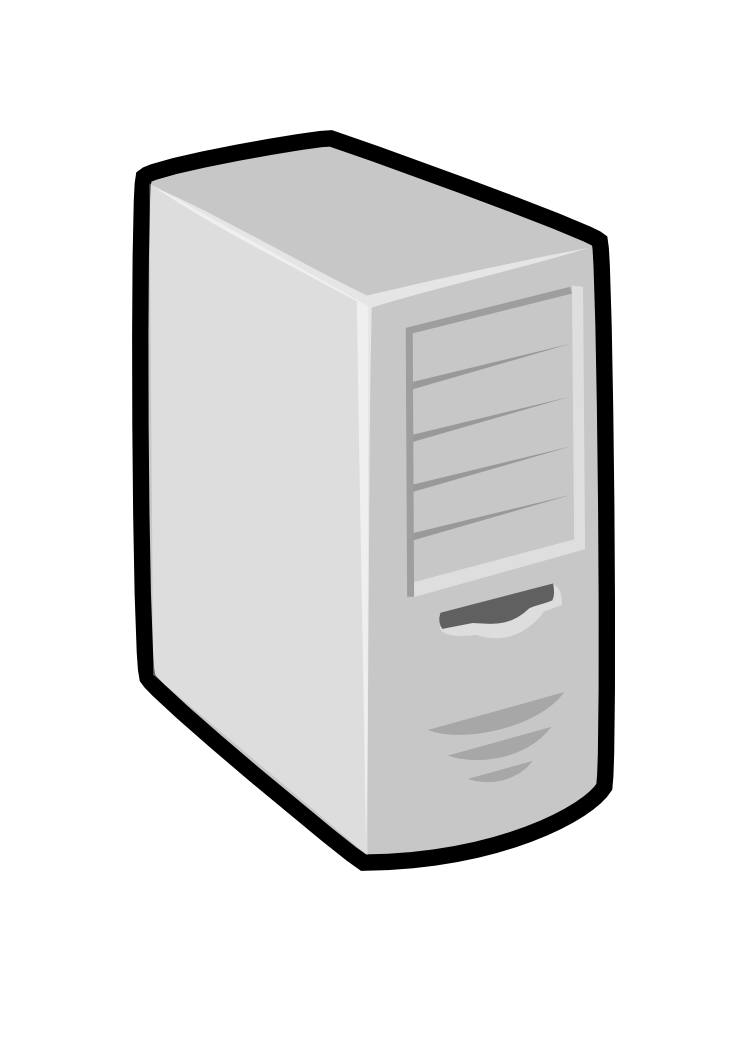 Pool
node
Pool
node
Pool
node
Nimbus
Pool
node
Pool
node
Pool
node
Pool
node
Pool
node
Pool
node
Pool
node
Pool
node
Pool
node
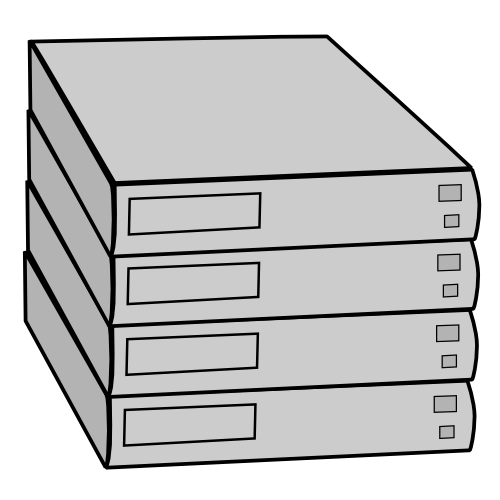 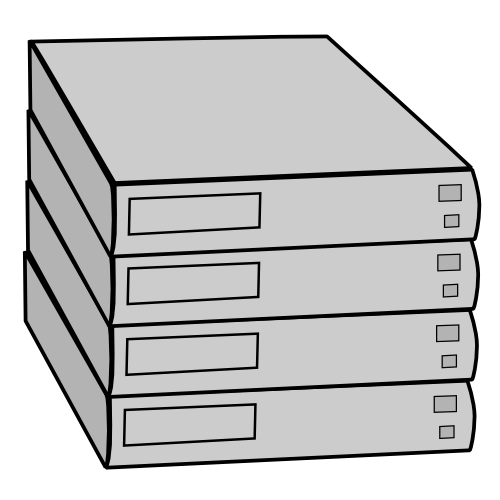 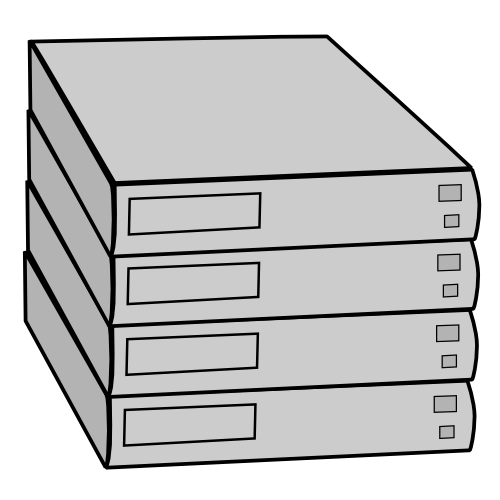 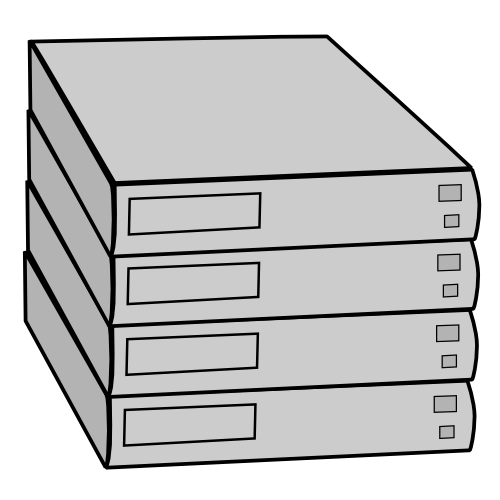 6/30/11
6
IaaS: How it Works
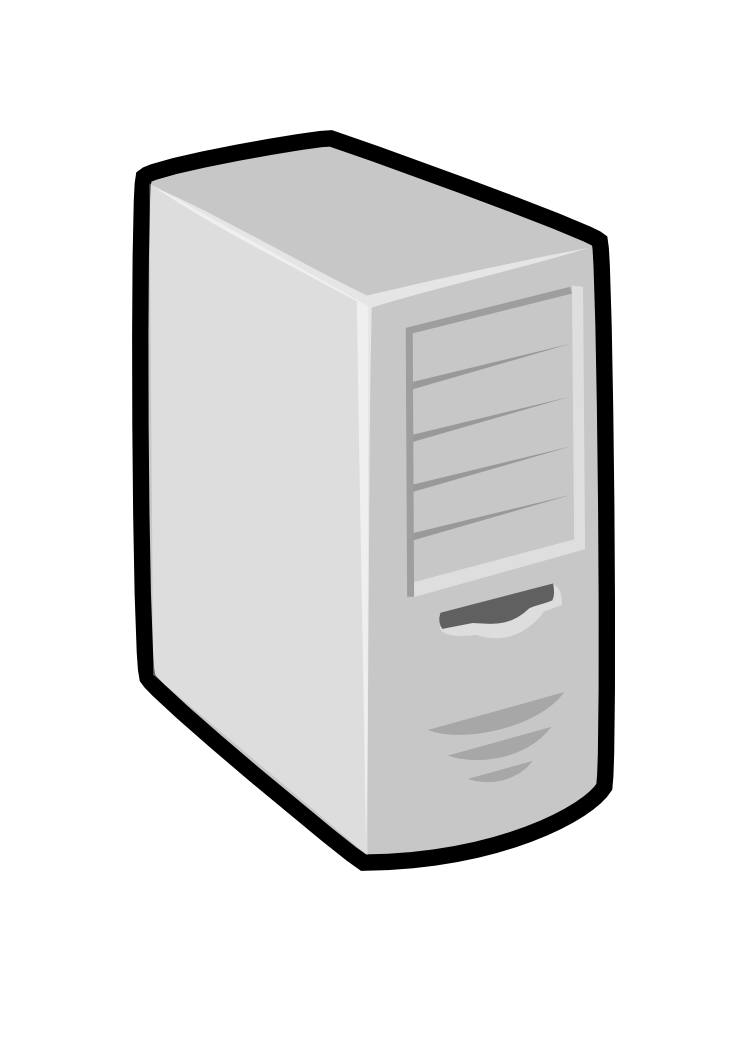 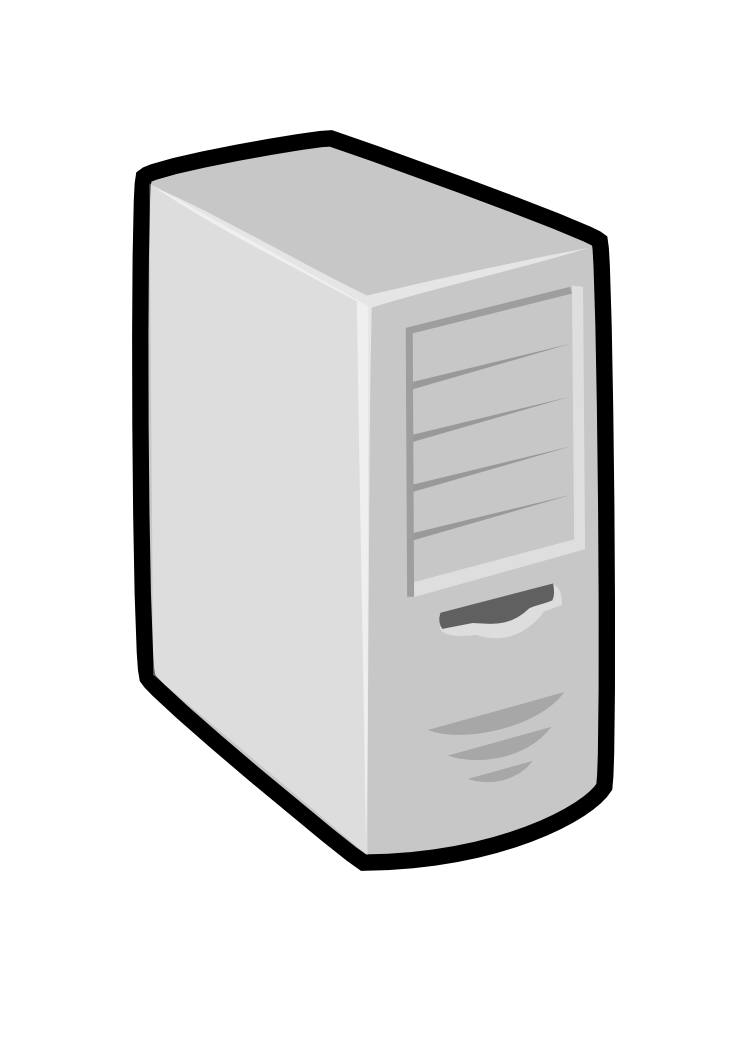 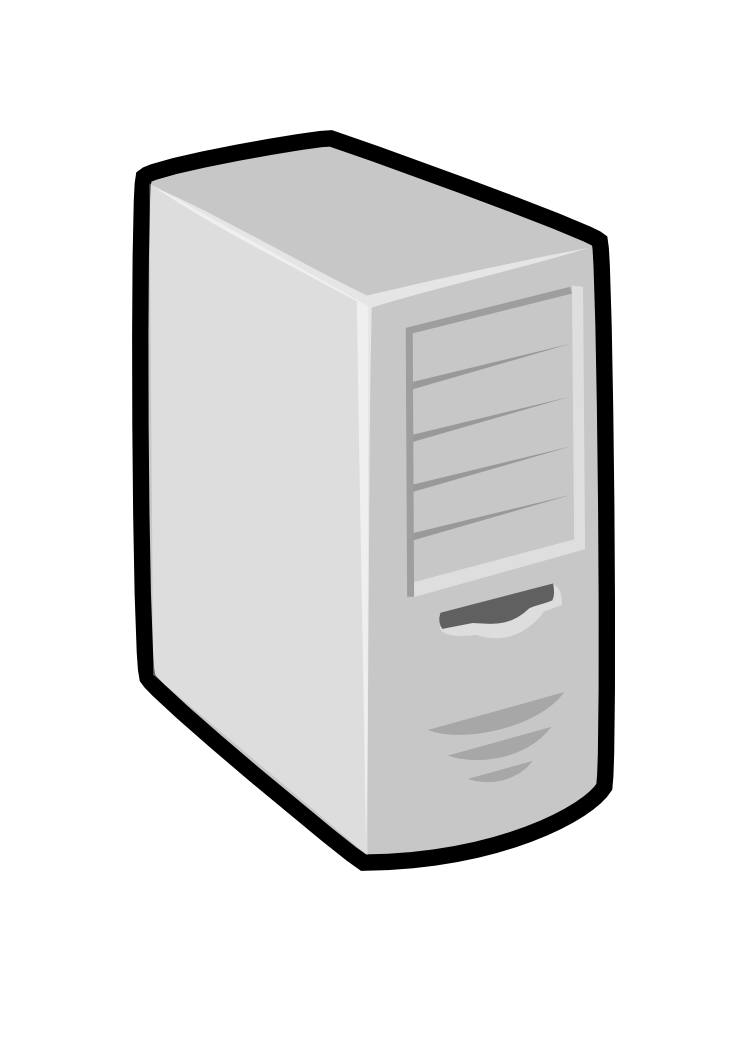 Nimbus publishes
information about each VM
Pool
node
Pool
node
Pool
node
Nimbus
Pool
node
Pool
node
Pool
node
Users can find out
information about their
VM (e.g. what IP
the VM was bound to)
Pool
node
Pool
node
Pool
node
Pool
node
Pool
node
Pool
node
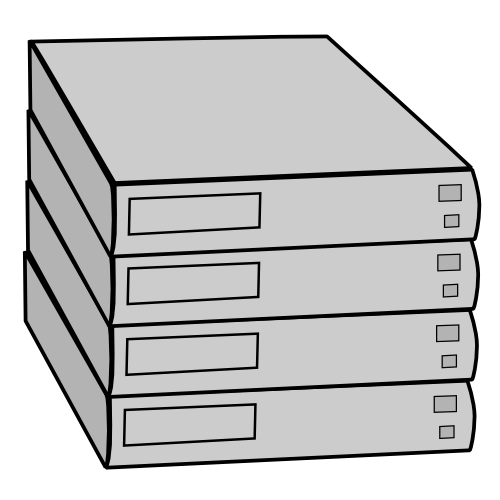 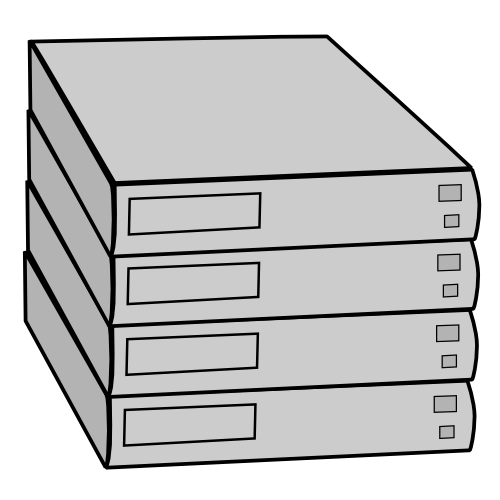 Users can interact directly with their VM in the same way the would with a physical machine.
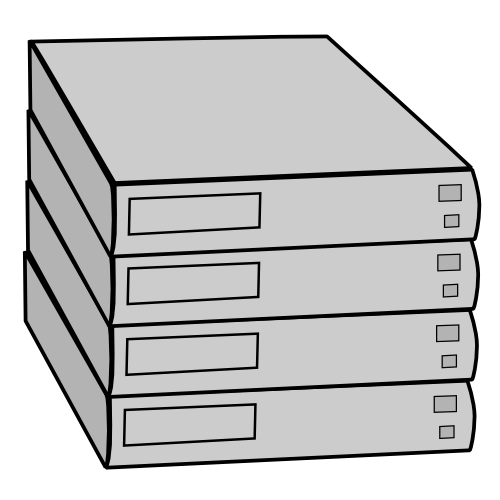 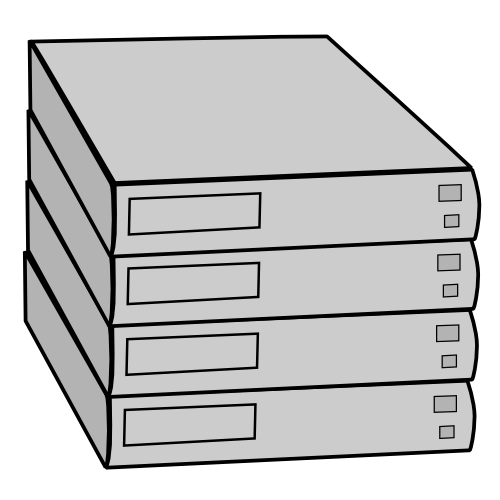 6/30/11
7
Nimbus Infrastructure: a Highly-Configurable IaaS Architecture
Workspace Interfaces
Cumulus interfaces
EC2 SOAP
EC2 Query
WSRF
S3
Workspace API
Cumulus API
Workspace Service Implementation
Cumulus Service Implementation
Workspace RM options
Default
Default+backfill/spot
Workspace pilot
Workspace Control Protocol
Cumulus Storage API
Workspace Control
Cumulus Implementation options
Virtualization
(libvirt)
Image Mngm
Network
Ctx
…
ssh
POSIX
Xen
KVM
LANtorrent
HDFS
6/30/11
8
Cumulus: a Scalable Storage Cloud
Challenge: a scalable storage cloud with use-what-you-have approach
S3-compatible open source implementation
Quota support for scientific users
Pluggable back-end to various technologies such as POSIX, HDFS, Sector, BlobSeer
Configurable to take advantage of multiple servers
Paper @ ScienceCloud 2011 and HPDC 2011
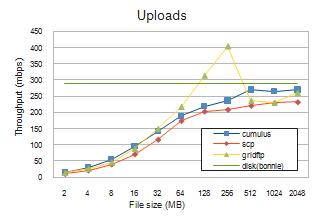 6/30/11
9
LANTorrent: Fast Image Deployment
Challenge: make image deployment faster
Moving images is the main component of VM deployment 
LANTorrent: the BitTorrent principle on a LAN
Streaming
Minimizes congestion at the switch
Detecting and eliminating duplicate transfers
Bottom line: a thousand VMs in 10 minutes on Magellan
Nimbus release 2.6, see www.scienceclouds.org/blog
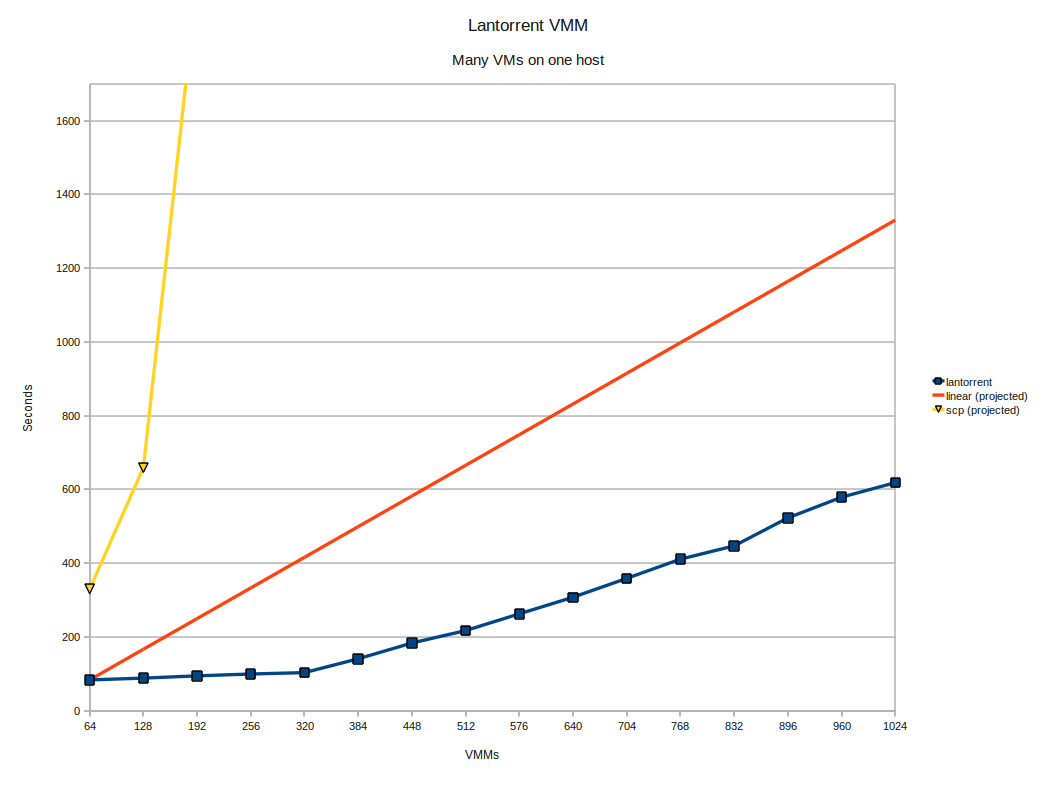 Preliminary data using the  Magellan resource 
At Argonne National Laboratory
6/30/11
10
Backfill: Lower the Cost of Your Cloud
Challenge: utilization, catch-22 of on-demand computing
Solution: new instances
Backfill
Bottom line: up to 100% utilization
Who decides what backfill VMs run?
Spot pricing
Open Source community contribution
Preparing for running of production workloads on FG @ U Chicago
Nimbus release 2.7
Paper @ CCGrid 2011
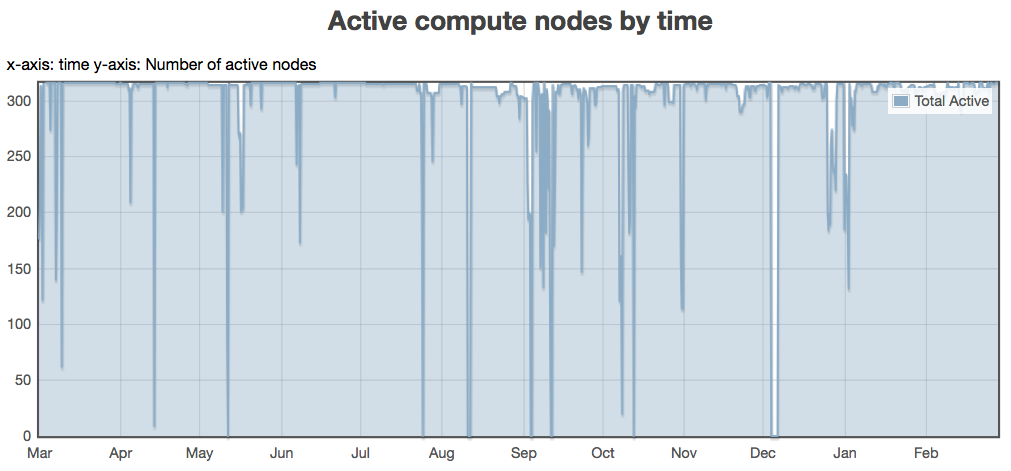 1 March 2010 through 28 February 2011
94%
78%
62%
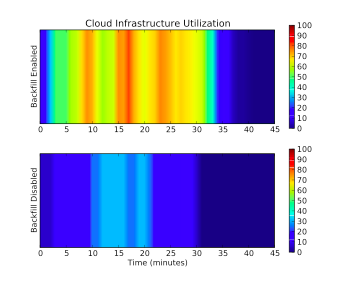 47%
31%
16%
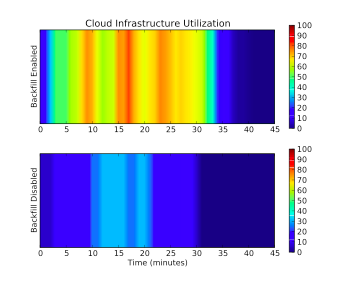 6/30/11
11
Nimbus Platform
6/30/11
12
Nimbus Platform: Working with Hybrid Clouds
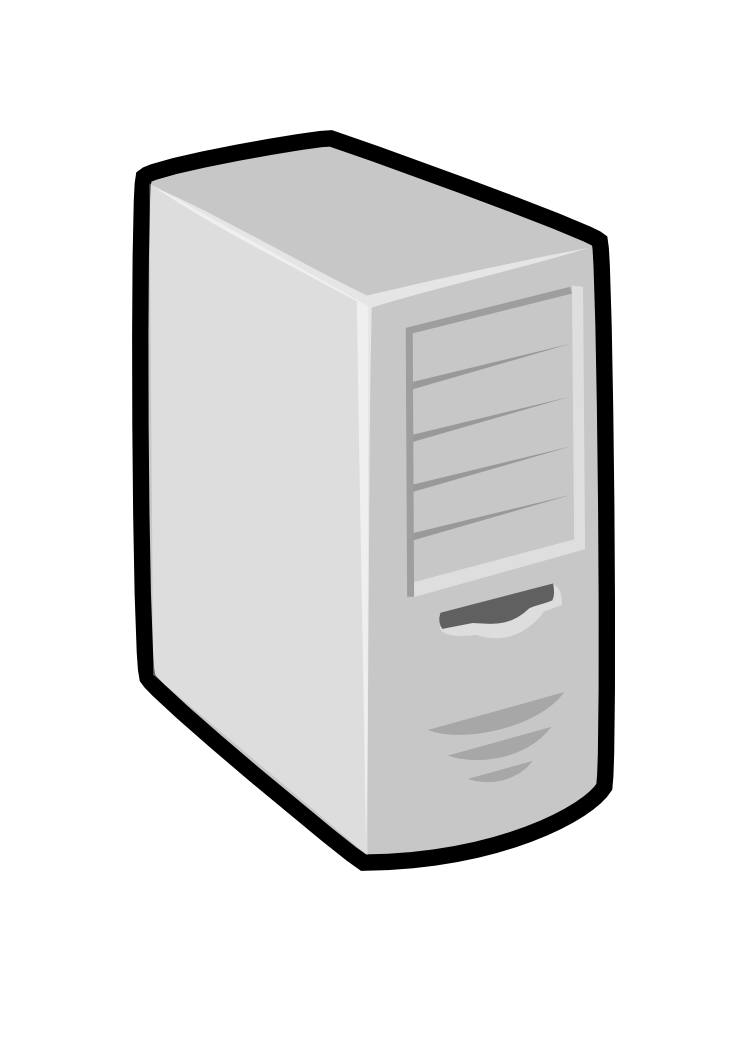 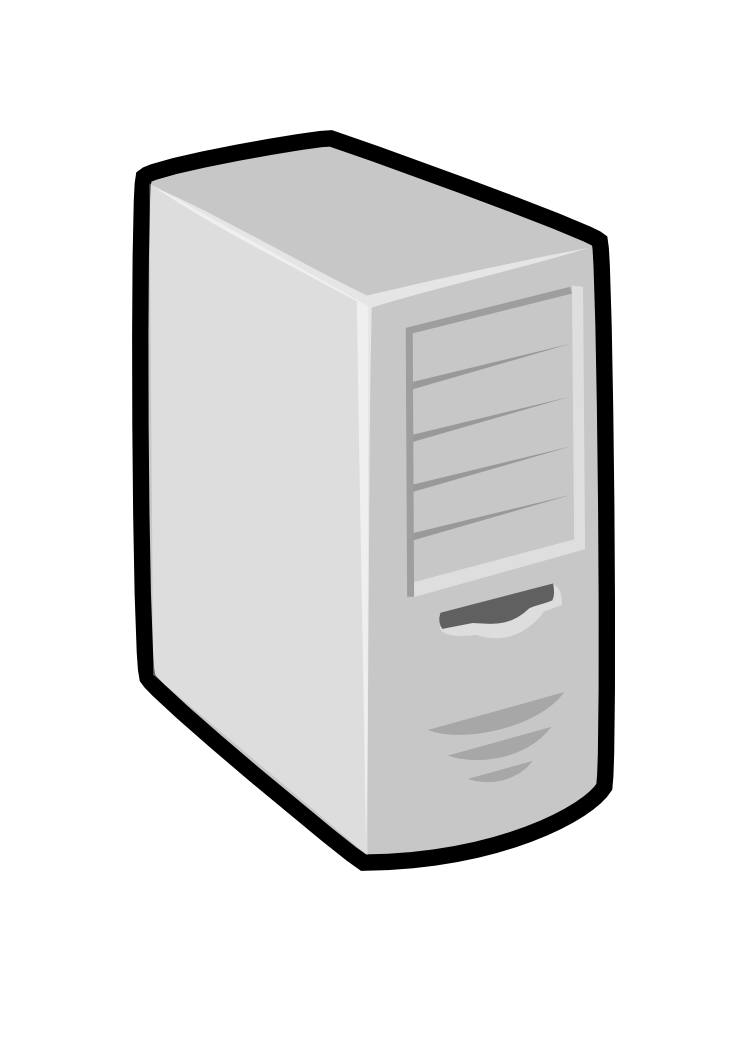 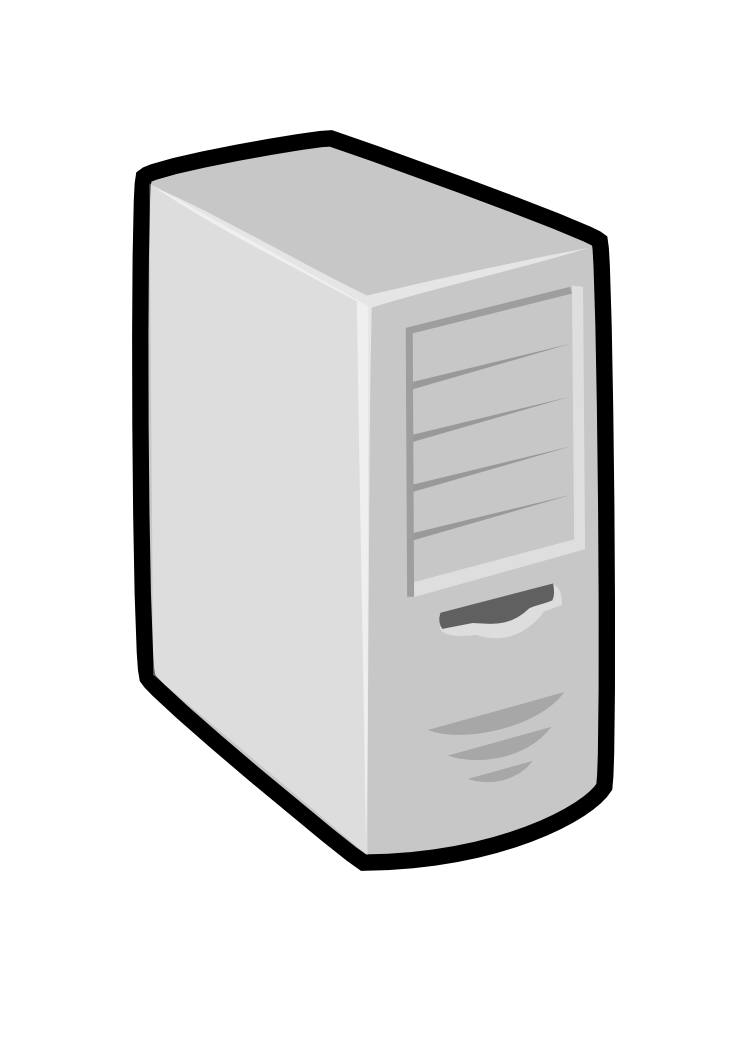 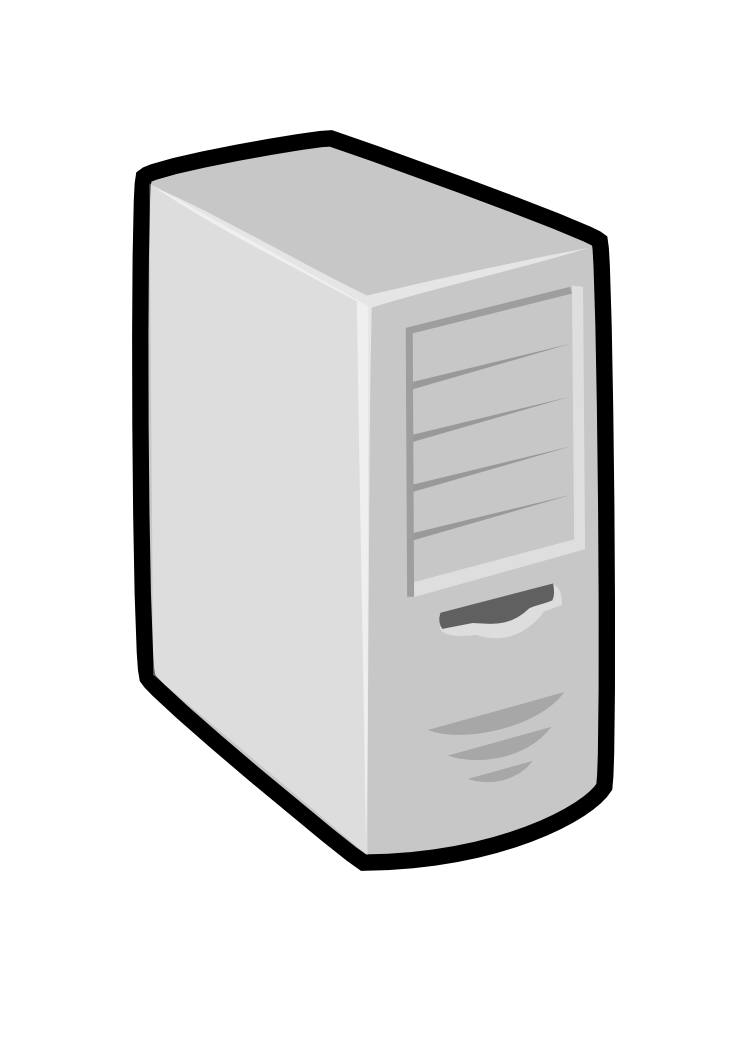 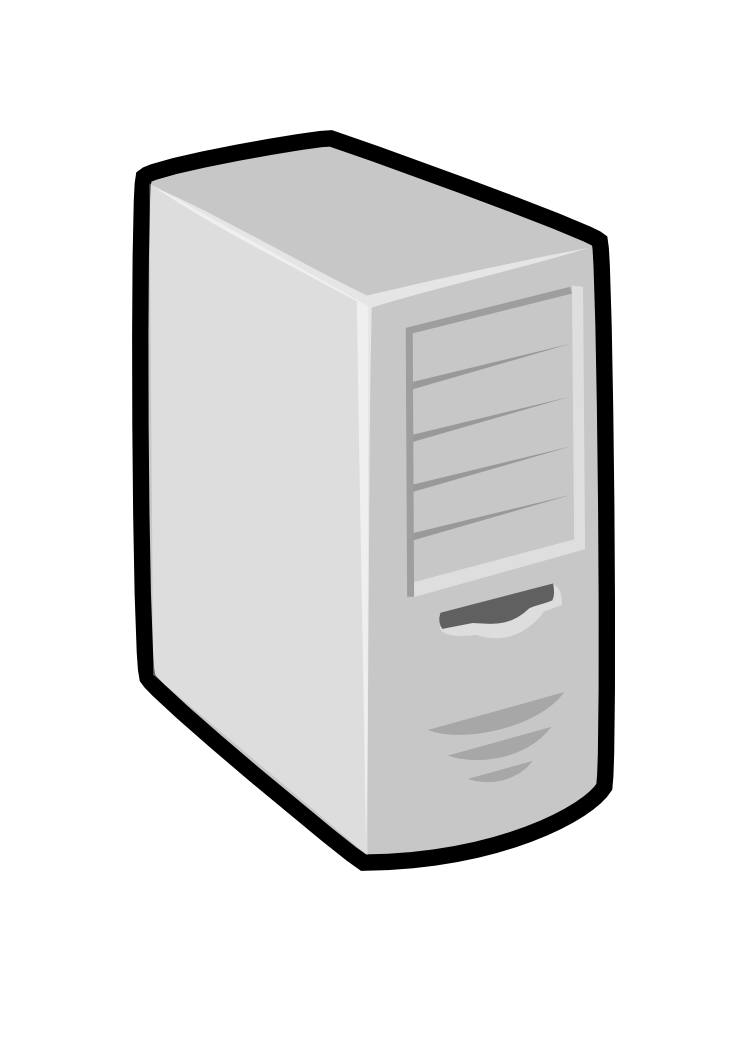 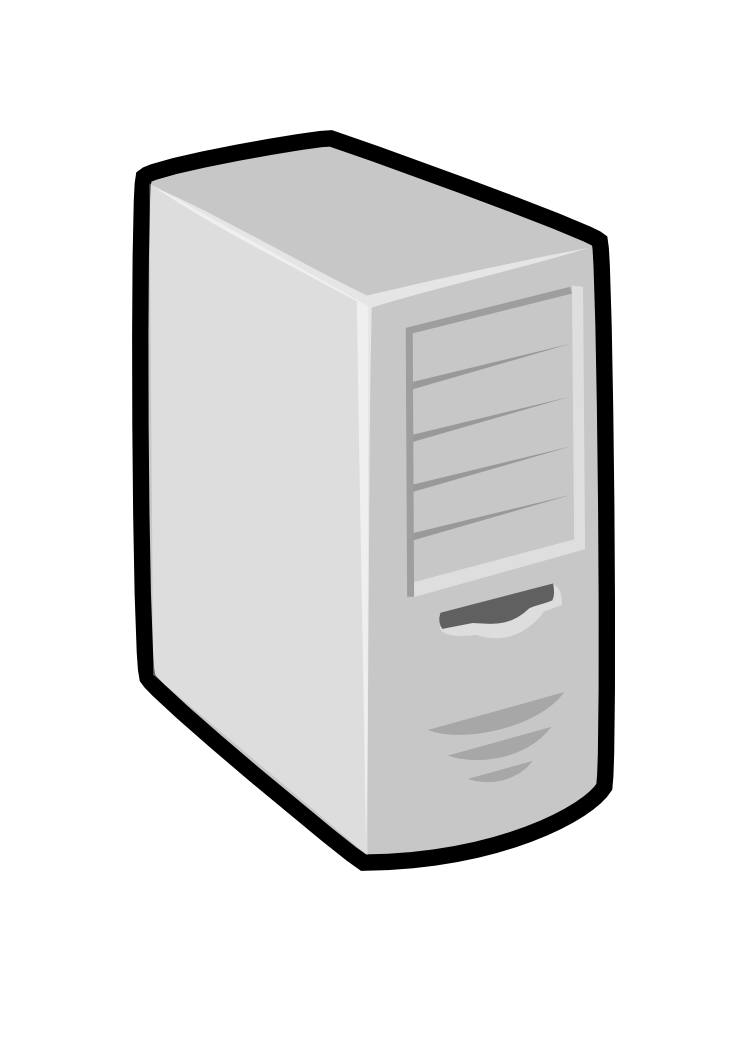 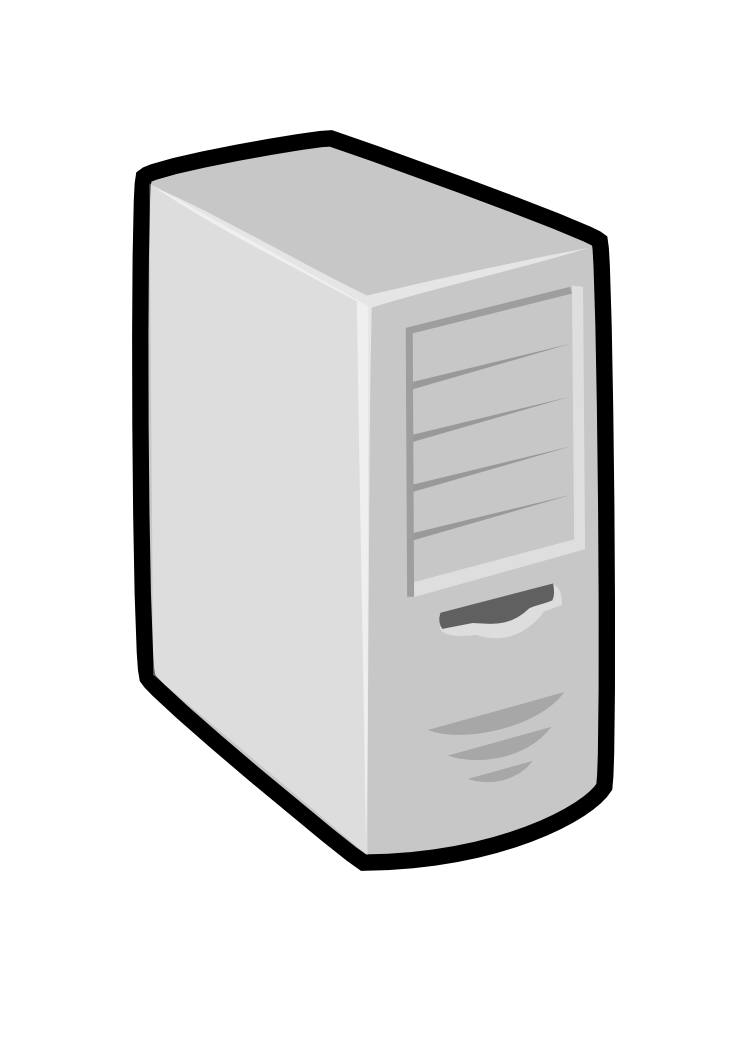 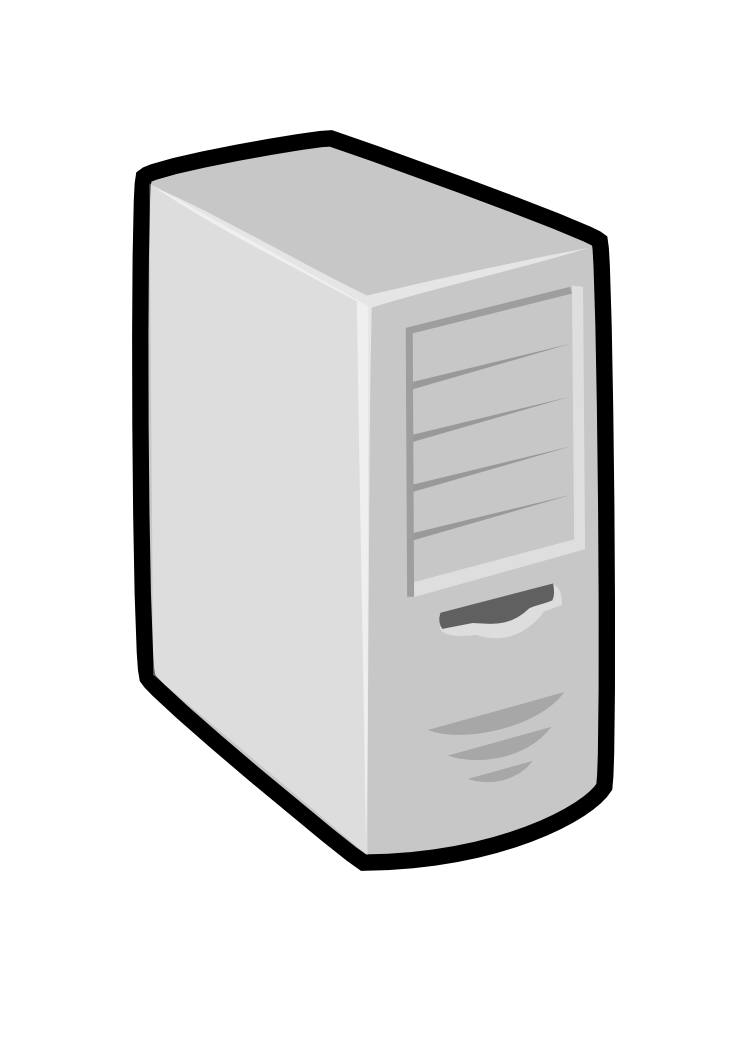 Creating Common Context
Allow users to build turnkey dynamic virtual clusters
Nimbus Elastic Provisioning
interoperability
automatic scaling
HA provisioning
policies
community clouds
(e.g., FutureGrid)
public clouds
(e.g., EC2)
private clouds
(e.g., FNAL)
6/30/11
13
Nimbus Platform cloudinit.d
6/30/11
14
A Simplified Deployment Scenario
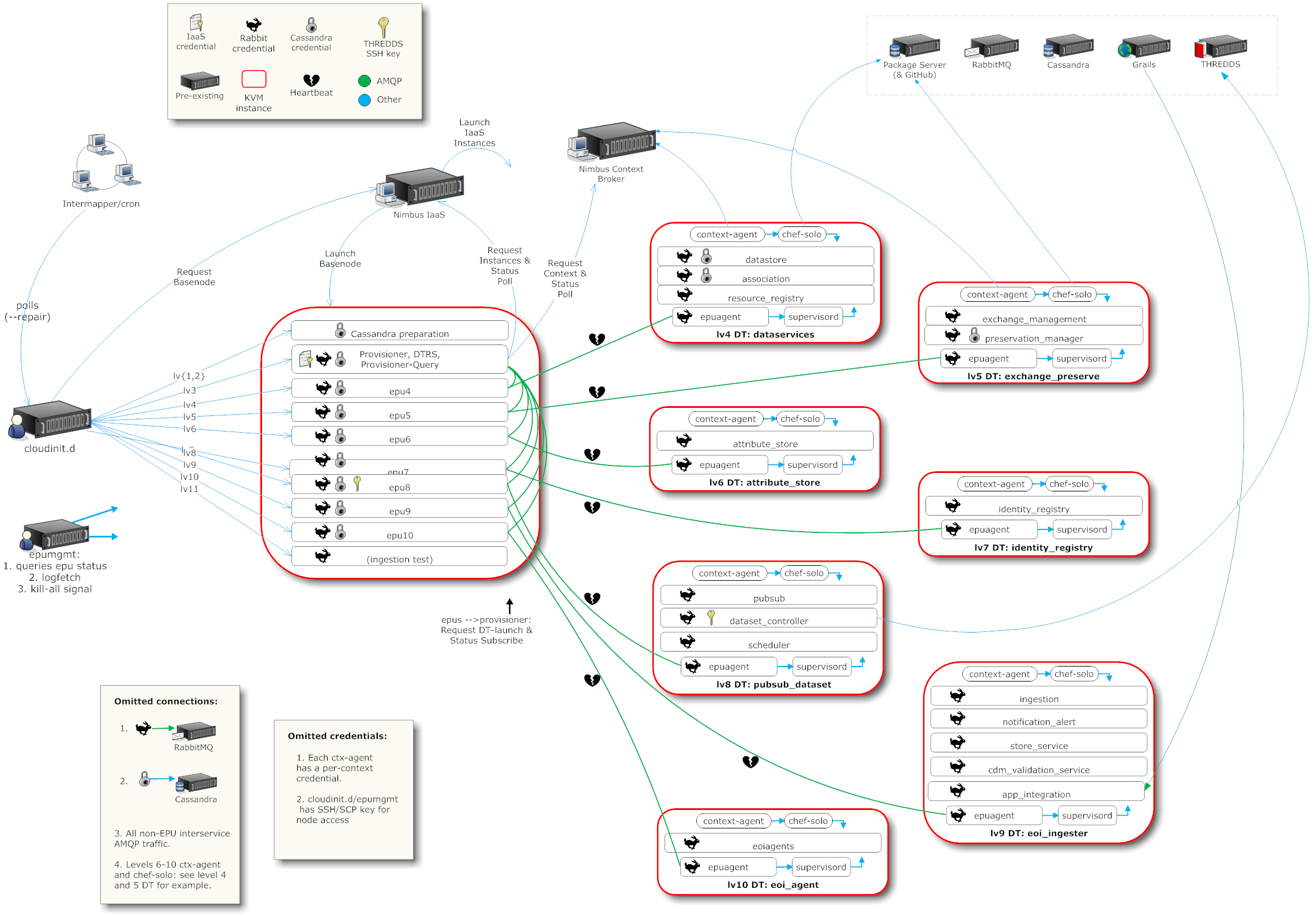 6/30/11
15
Collaborative Scenario
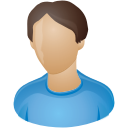 Tim
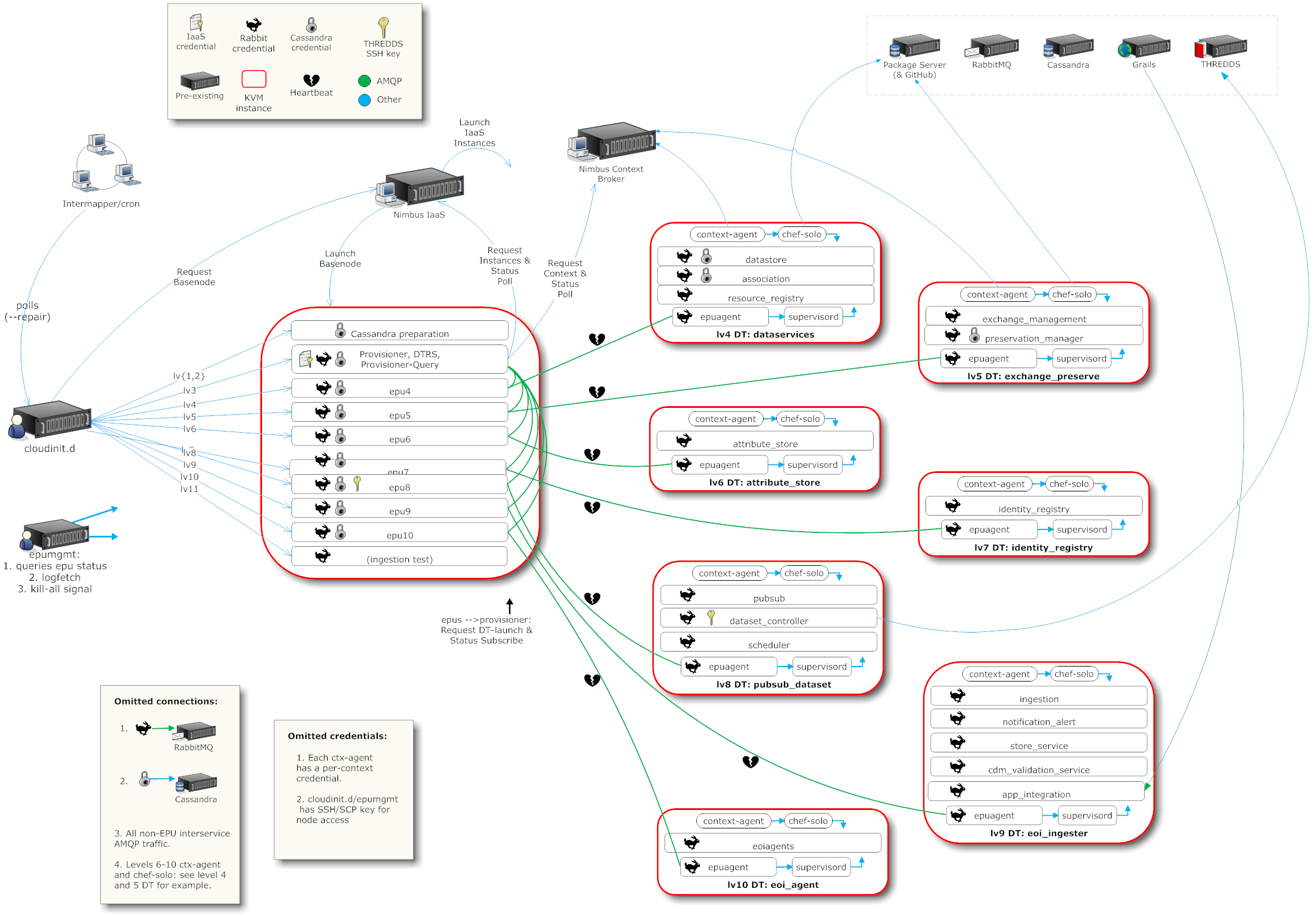 EC2
6/30/11
16
Collaborative Scenario
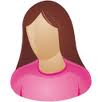 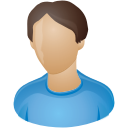 Jamie
Tim
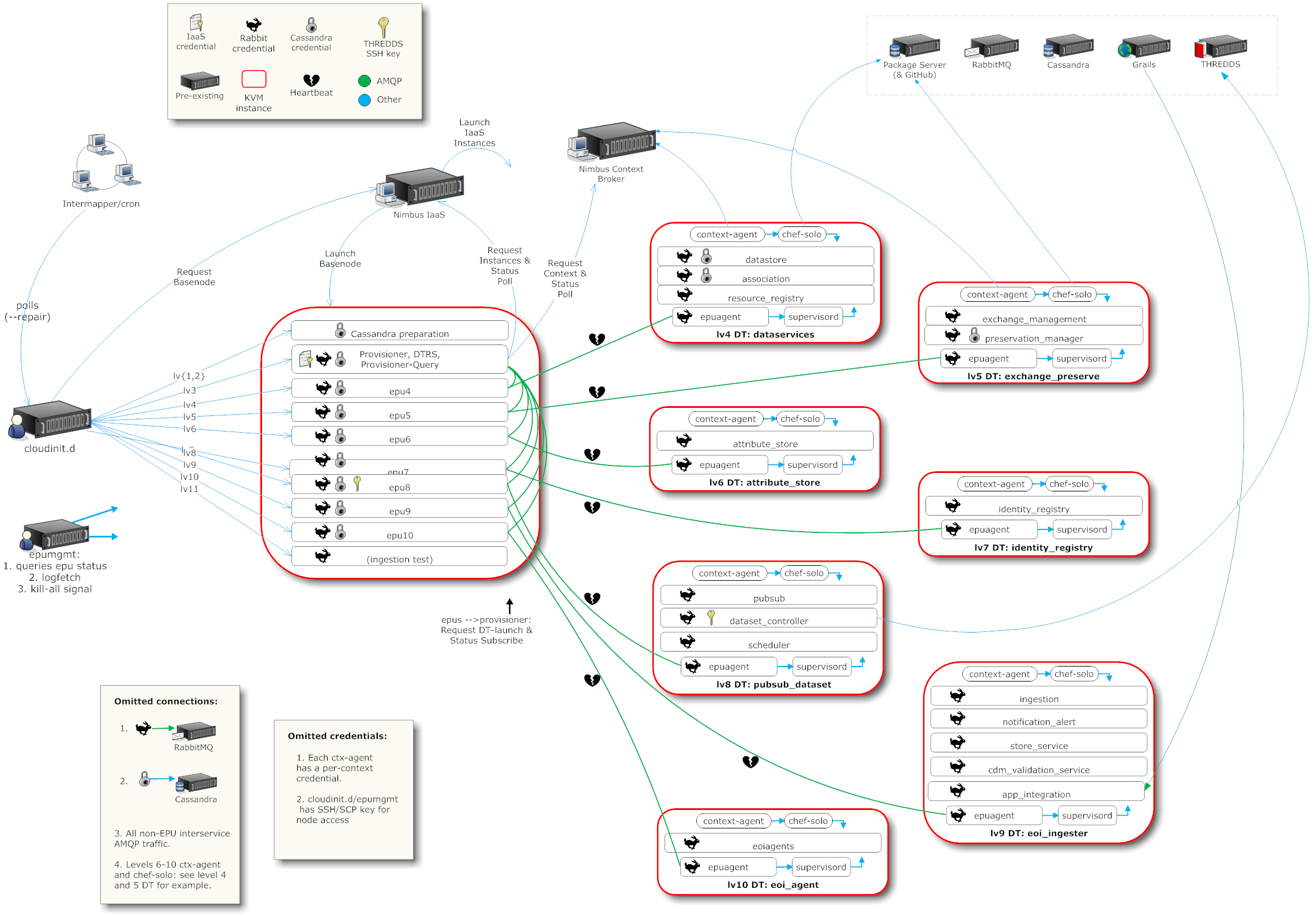 OOI private cloud
EC2
6/30/11
17
Collaborative Scenario
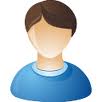 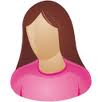 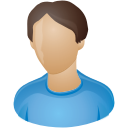 David
Jamie
Tim
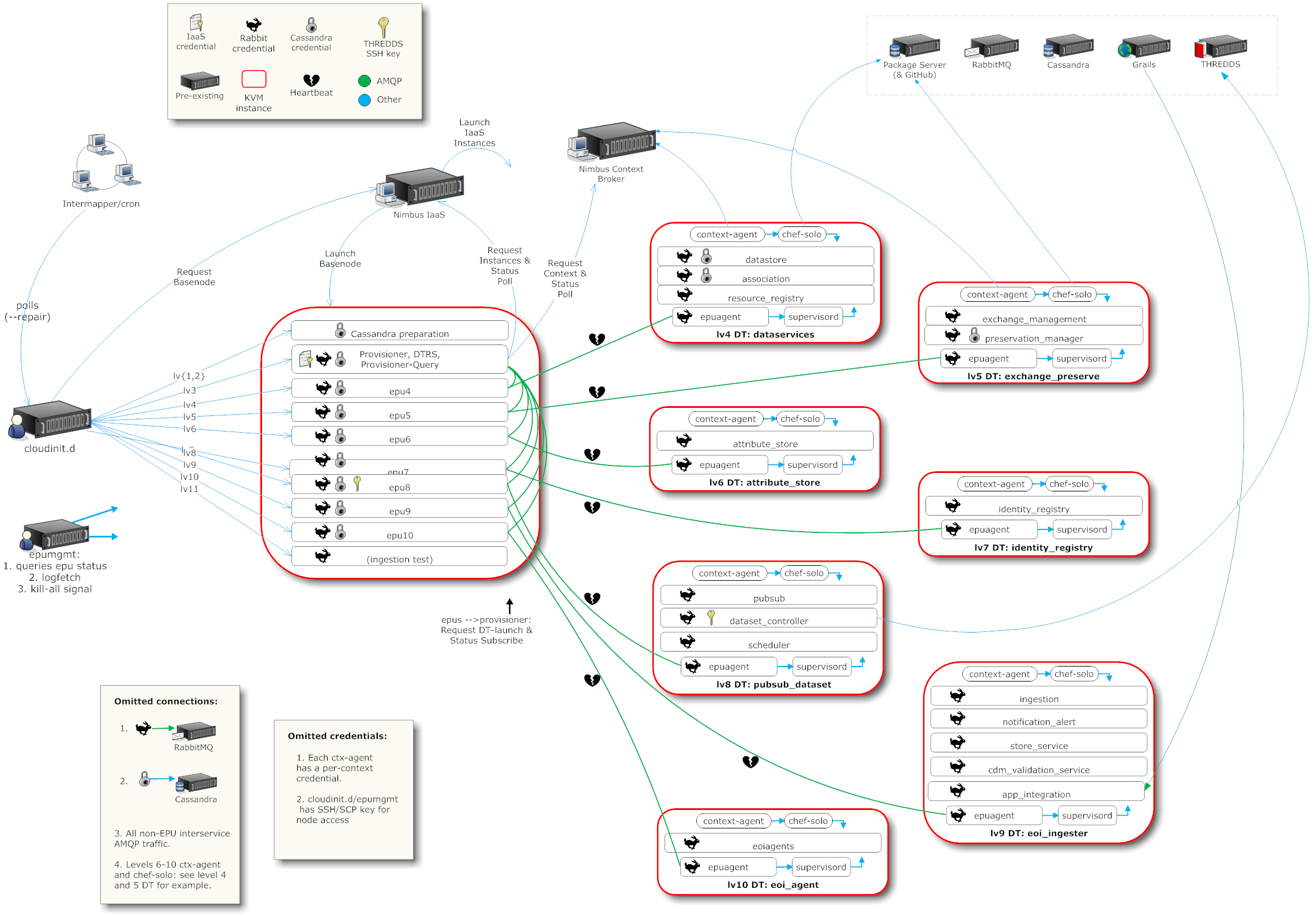 FutureGrid
OOI private cloud
EC2
6/30/11
18
Cloudinit.d Goals
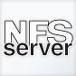 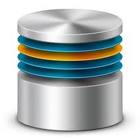 Launch plan
database
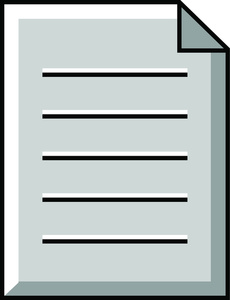 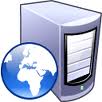 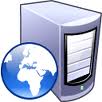 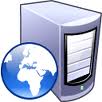 Web Server
Web Server
Web Server
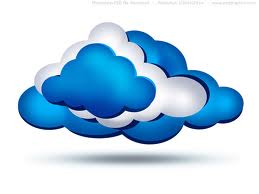 Repeatability: write a launch plan once, deploy many times
6/30/11
19
Cloudinit.d Goals
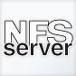 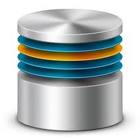 Launch plan
database
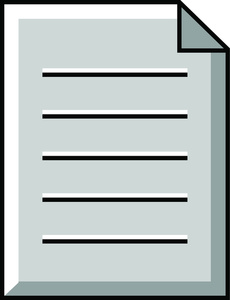 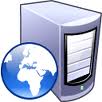 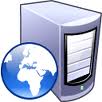 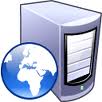 Web Server
Web Server
Web Server
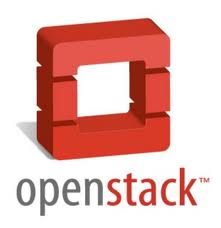 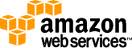 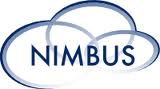 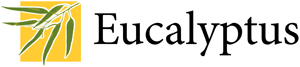 Deploy on cloud and non-cloud resources from many providers
6/30/11
20
Cloudinit.d Goals
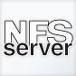 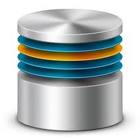 Launch plan
Run-level 1
database
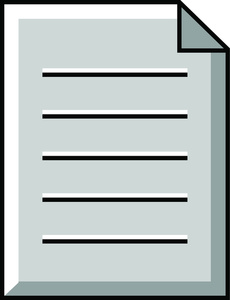 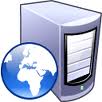 Run-level 2
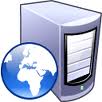 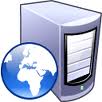 Web Server
Web Server
Web Server
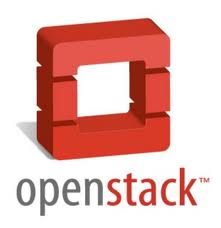 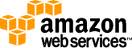 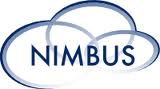 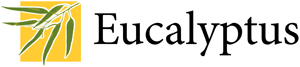 Coordination of interdependent launches
6/30/11
21
Cloudinit.d Goals
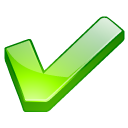 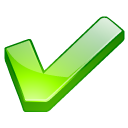 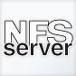 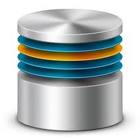 Launch plan
Run-level 1
database
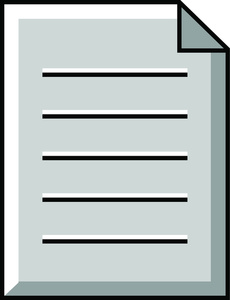 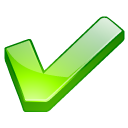 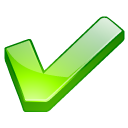 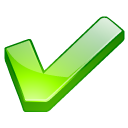 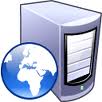 Run-level 2
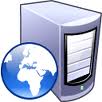 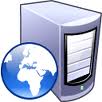 Web Server
Web Server
Web Server
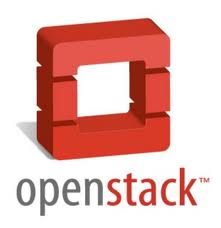 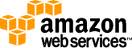 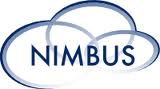 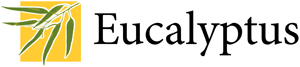 User-defined launch tests
6/30/11
22
Cloudinit.d Goals
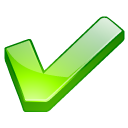 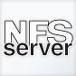 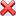 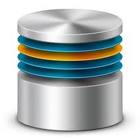 Launch plan
Run-level 1
database
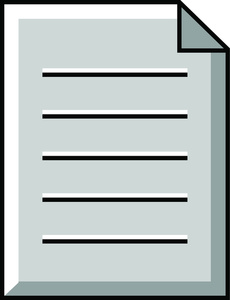 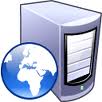 Run-level 2
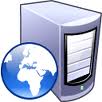 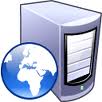 Web Server
Web Server
Web Server
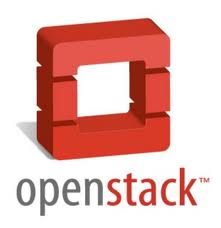 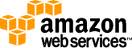 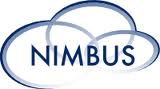 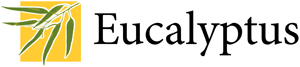 Test-based monitoring and repair
6/30/11
23
Cloudinit.d Goals
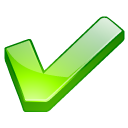 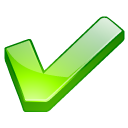 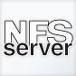 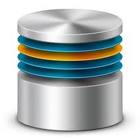 Launch plan
Run-level 1
database
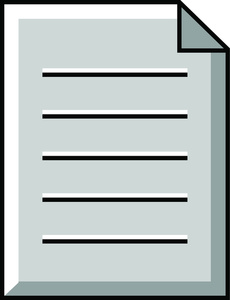 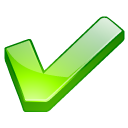 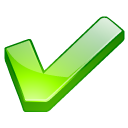 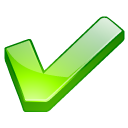 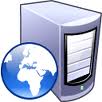 Run-level 2
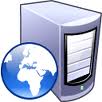 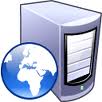 Web Server
Web Server
Web Server
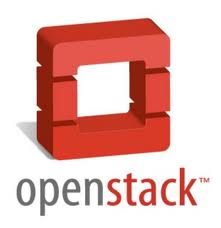 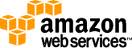 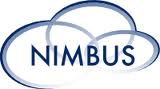 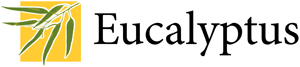 Test-based monitoring and  repair
6/30/11
24
Cloudinit.d Goals
Last but not least: 
lightweight and easy to use
Copy launch plan and “one click” action
Zero configuration
Minimal software assumptions
6/30/11
25
Cloudinit.d Status
Nimbus Platform RC1 released last week
Available from www.nimbusproject.org
Let us know what you think!
Extensively used in OOI
Paper @ TeraGrid 2011
6/30/11
26
The Nimbus Platform Context Broker
6/30/11
27
Context Broker Goals
Work with any appliance
Appliance schema, can be implemented in terms of many configuration systems
Work with any cloud provider
Simple and minimal conditions on generic context delivery
Work across multiple cloud providers, in a distributed environment
6/30/11
28
Turnkey Virtual Clusters
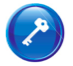 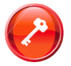 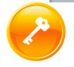 hostname
hostname
hostname
MPI
Turnkey, tightly-coupled cluster
Shared trust/security context 
Shared configuration/context information
6/30/11
29
Turnkey Virtual Clusters
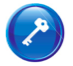 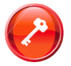 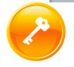 hostname
hostname
hostname
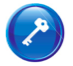 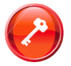 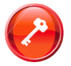 hostname
hostname
hostname
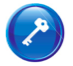 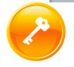 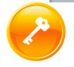 hostname
hostname
hostname
Context Broker
Turnkey, tightly-coupled cluster
Shared trust/security context 
Shared configuration/context information
6/30/11
30
Context Broker
Context Broker
Appliance
provides
Context Object
address of Ctx Broker
context id
secret
requires
address of Ctx Broker
context id
secret
create
context
Client
Infrastructure-as-a-Service
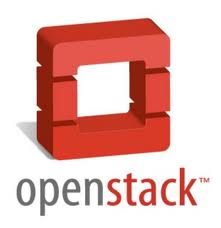 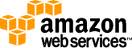 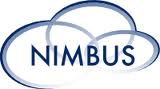 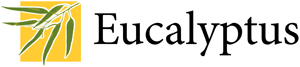 6/30/11
31
Context Broker Status
Release history:
In alpha since 08/07 
Initially released as a service in 2008
Source code released in Nimbus 2.3 02/10
Many updates since then
Both SOAP and REST interfaces
Integrates with Chef
Used for contextualizing hundreds of images for production runs
Contextualizable images on Science Clouds marketplace
Used and extended by OOI
Paper: Keahey&Freeman, “Contextualization: Providing One-Click Virtual Clusters”, 
eScience 2008
6/30/11
32
Elastic Scaling, Reliability and High Availability
6/30/11
33
Elasticity, Reliability and Failure
Elasticity and reliability are different sides of the same coin.
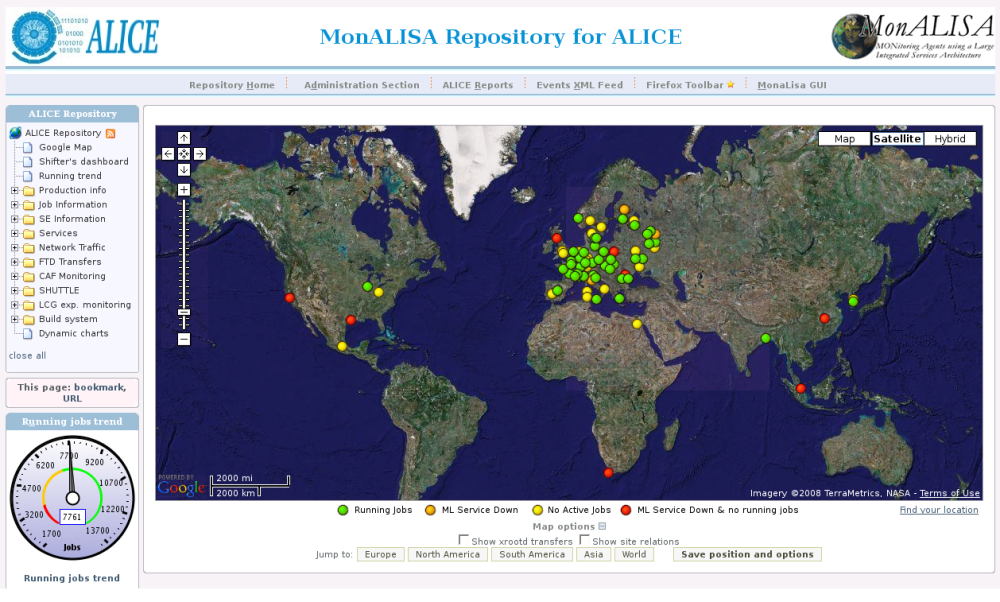 2008: The ALICE proof-of-concept
2009: ElasticSite prototype
2009: OOI pilot
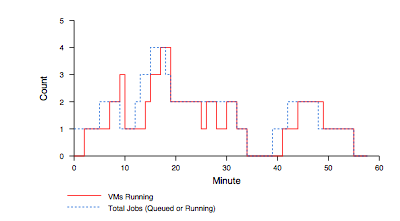 Paper: “Elastic Site”, CCGrid 2010
Challenge: 
a generic HA
 elastic service model
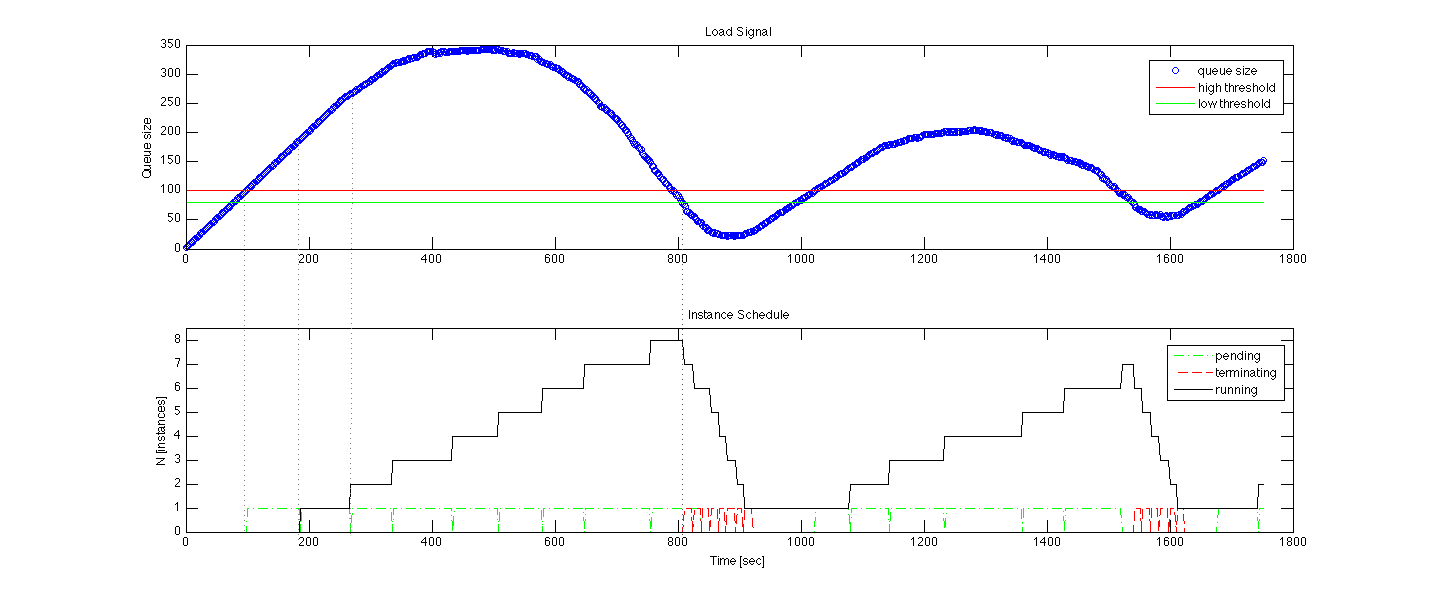 6/30/11
34
Elasticity, Reliability and Failure
Assumption: a workload queue
ALiEn, PBS, AMQP,…
React to sensor information
Queue, deployment status, VM health…
Evaluate against policies
Scale to demand
Across different cloud providers 
Use contextualization to integrate machines across hybrid clouds
Scalable: latest tests scale to 100s of nodes on EC2, target is thousands
Highly Available – designed to support resiliency of all components
Release later in 2011
Customizable to input, policy, decision engine, provider, etc.
Start with a queue
Other sensor information
Apply Policy
Provision resources
private
EC2
community
6/30/11
35
Scientific Applications on Infrastructure Clouds
6/30/11
36
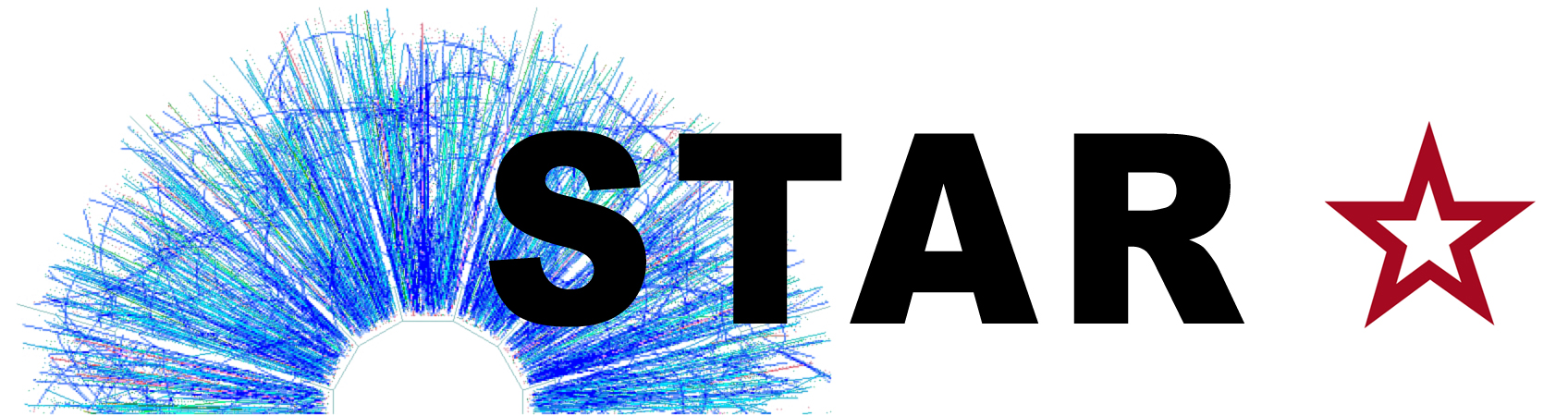 Work by Jerome Lauret (BNL) et al.
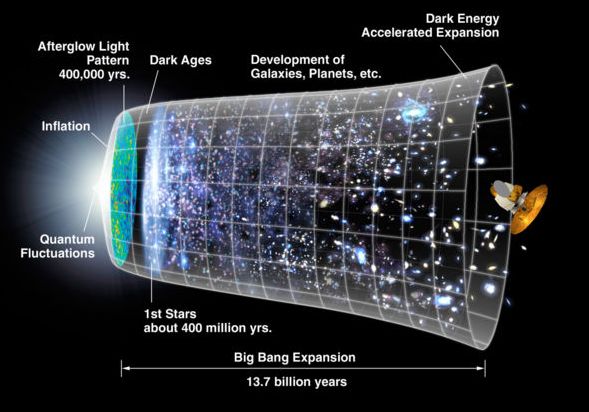 STAR: a nuclear physics experiment at Brookhaven National Laboratory
Approach:
Nimbus Science Clouds -> EC2 runs
Virtual OSG clusters with Nimbus Context Broker
Impact
Production runs on EC2 since 2007
The Quark Matter 2009 deadline: producing just-in time results
The small issues of cost
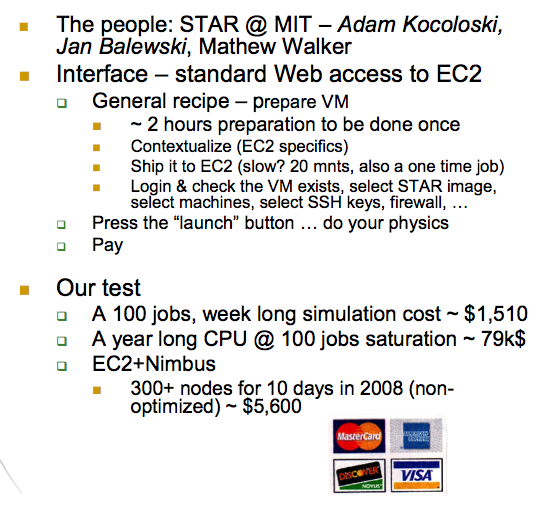 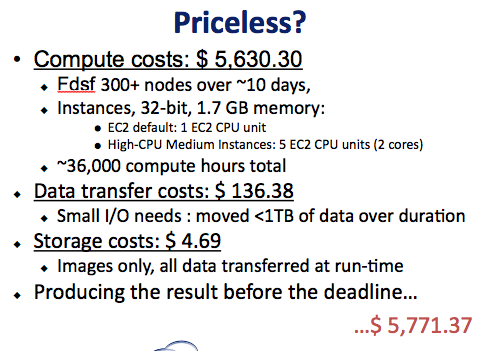 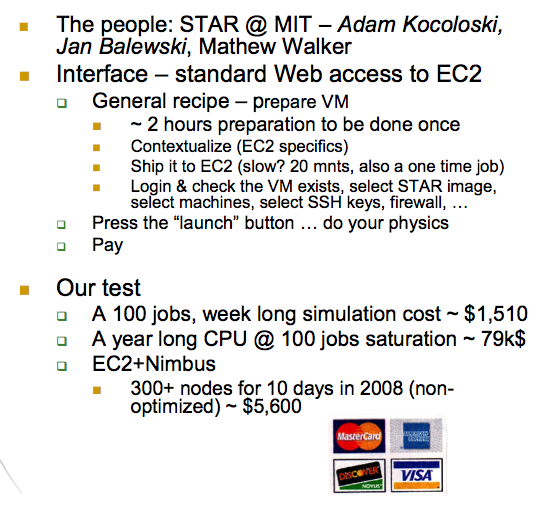 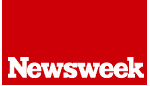 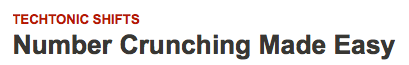 6/30/11
37
Sam Angiuoli
Institute for Genome Sciences
University of Maryland School of Medicine
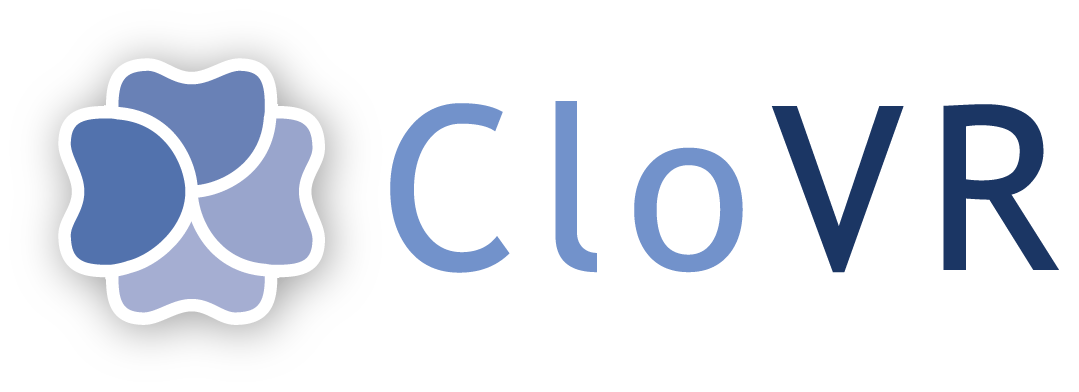 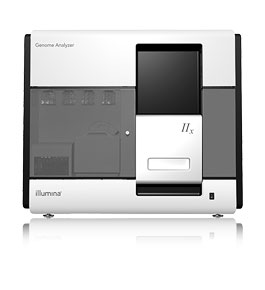 The emergent need for processing
A virtual appliance for automated and portable sequence analysis
Approach:
Running on Nimbus Science Clouds, Magellan and EC2
A platform for building appliances representing push-button pipelines
Impact
From desktop to cloud
http://clovr.org
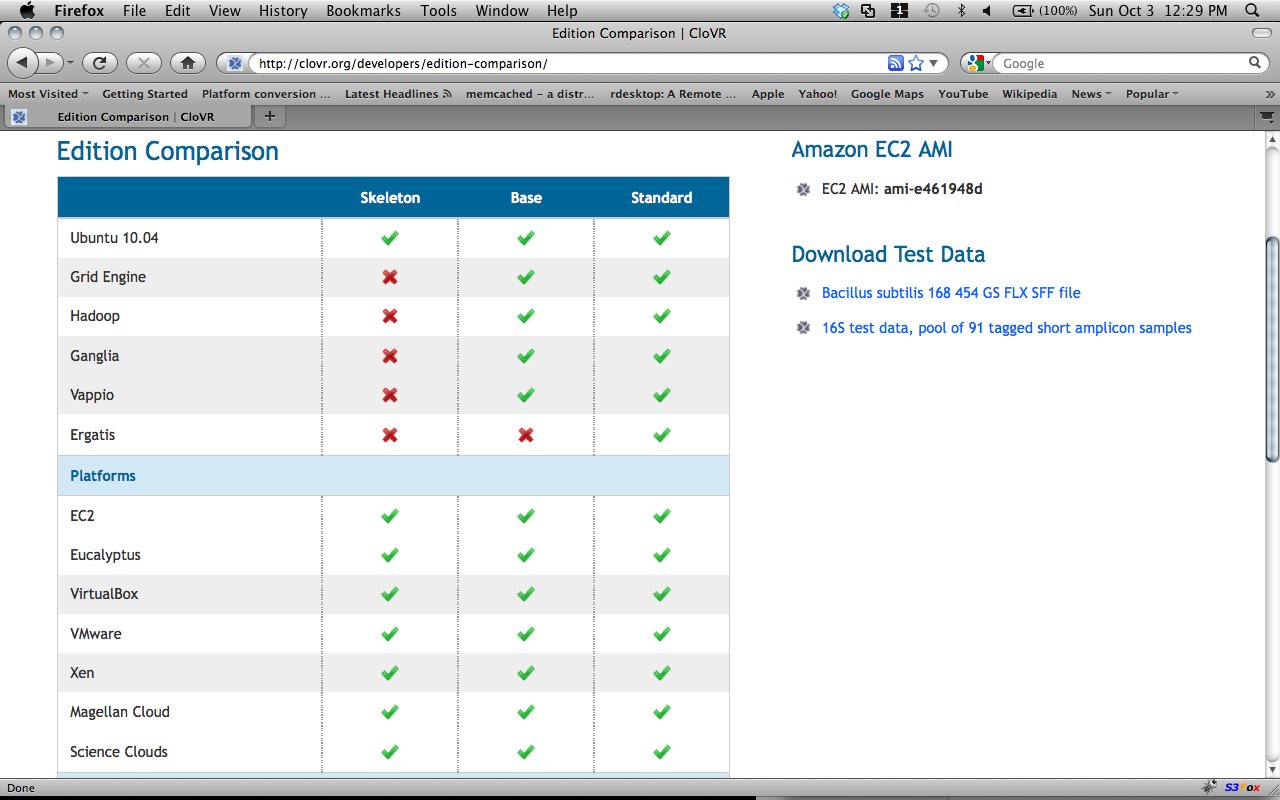 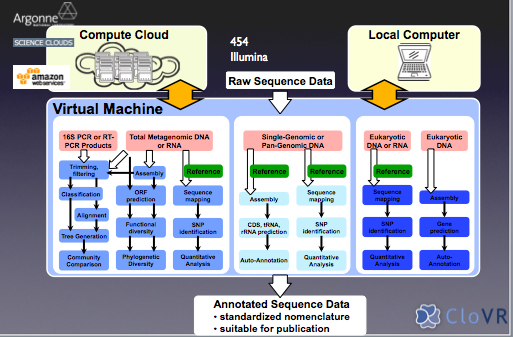 6/30/11
38
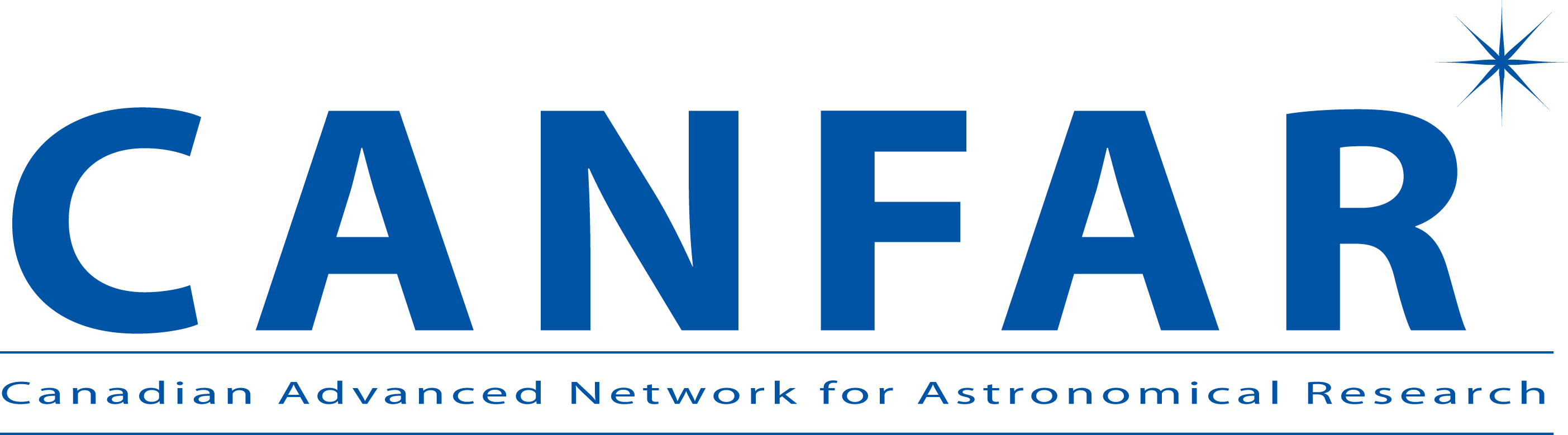 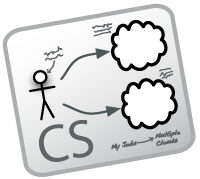 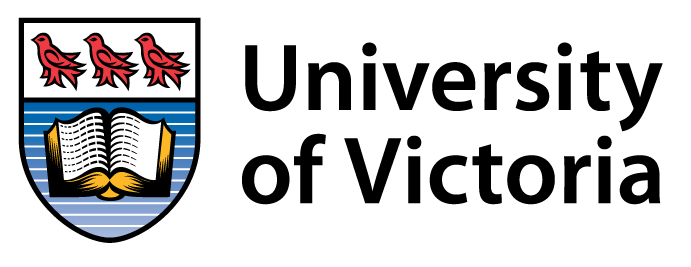 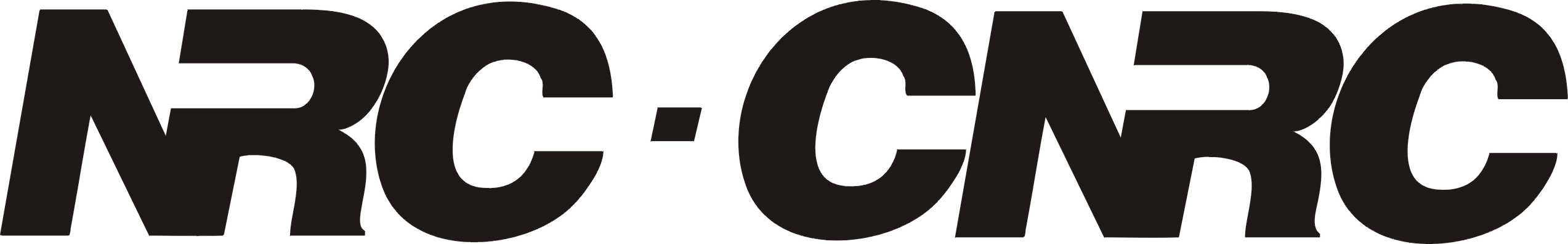 Work by the UVIC team
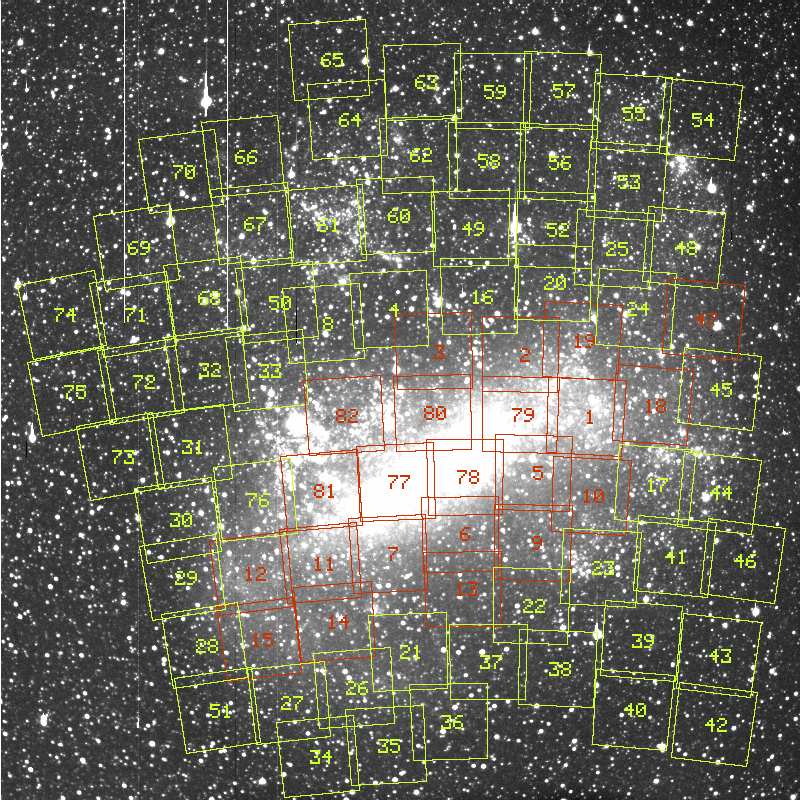 Detailed analysis of data from the MACHO experiment Dark Matter search
Provide infrastructure for six observational astronomy survey projects
Approach:
Running on a Nimbus cloud on WestGrid 
Appliance creation and management
Dynamic Condor pool for astronomy 
Status:
In production operation since July 2010
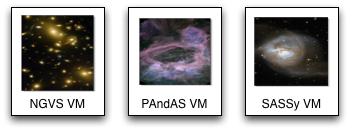 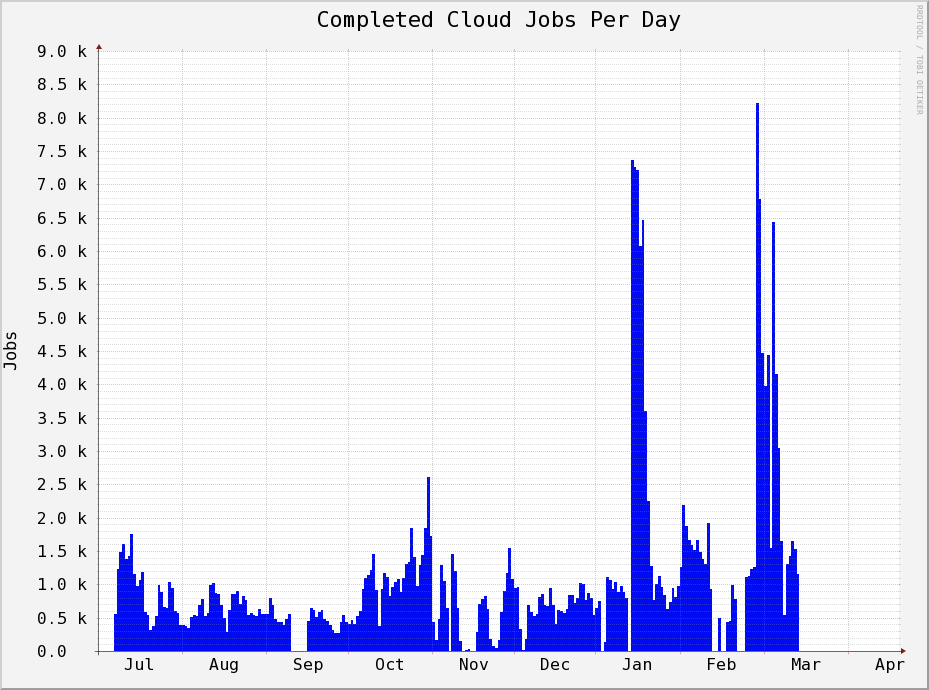 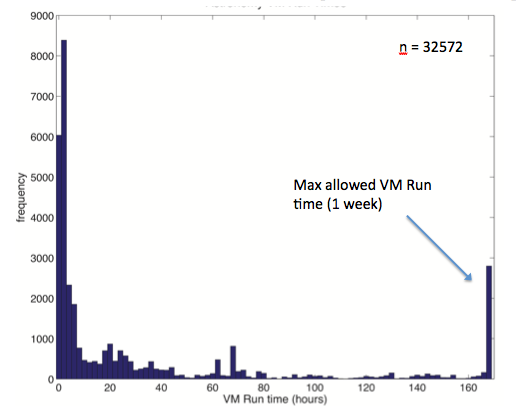 6/30/11
39
Sky Computing
Work by  Pierre Riteau et al, 
University of Rennes 1
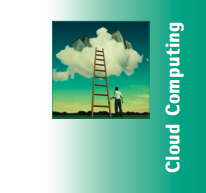 “Sky Computing”
IEEE Internet Computing, September 2009
Sky Computing = a Federation of Clouds
Approach:
Combine resources obtained in multiple Nimbus clouds in FutureGrid and Grid’ 5000
Combine Context Broker, ViNe, fast image deployment
Deployed a virtual cluster of over 1000 cores on Grid5000 and FutureGrid – largest ever of this type
Grid’5000 Large Scale Deployment Challenge award
Demonstrated at OGF 29 06/10
TeraGrid ’10 poster
More at: www.isgtw.org/?pid=1002832
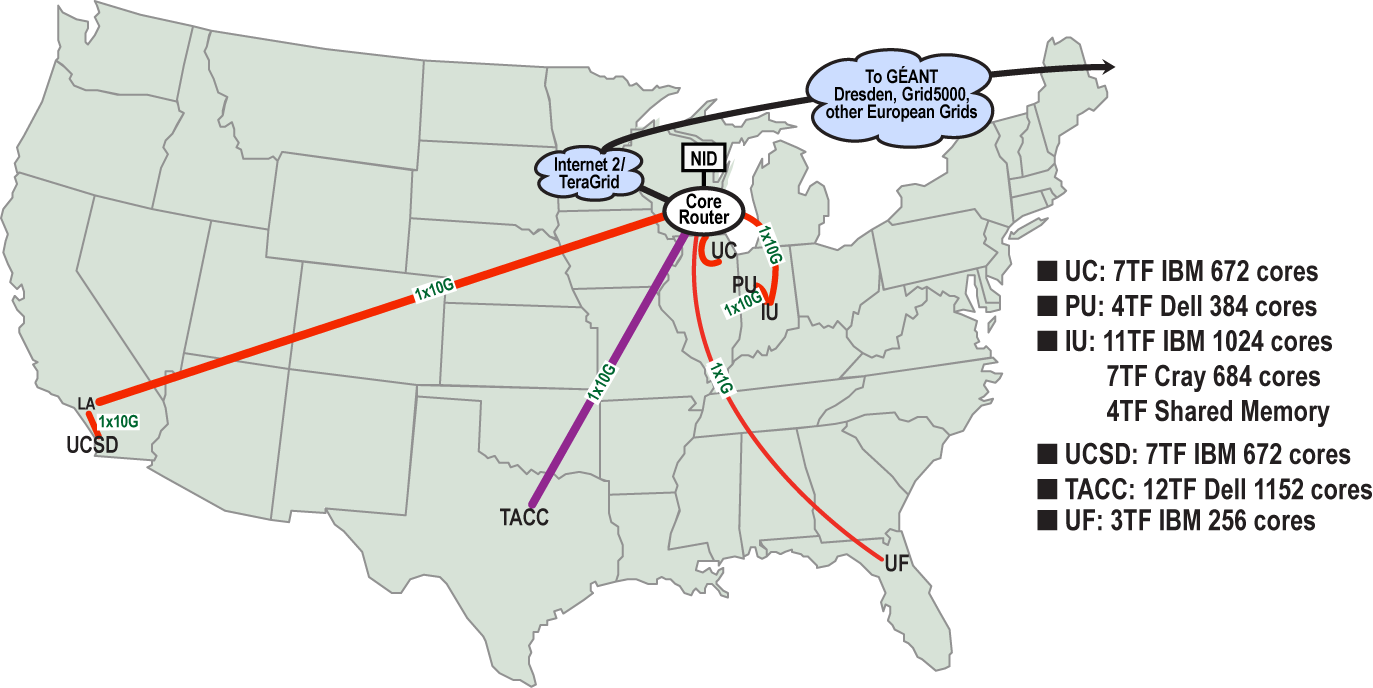 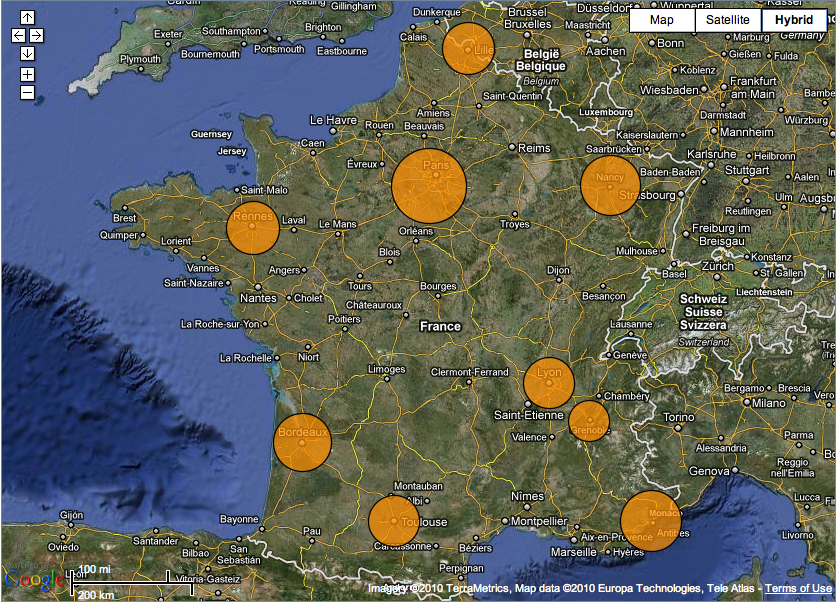 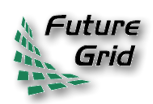 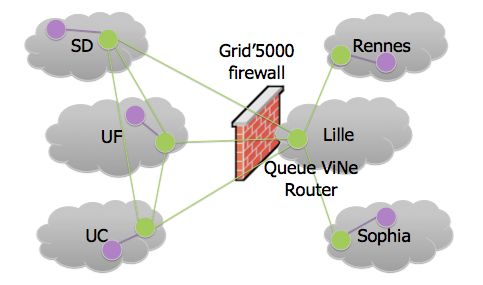 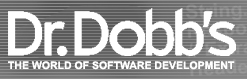 6/30/11
40
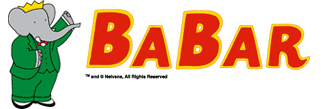 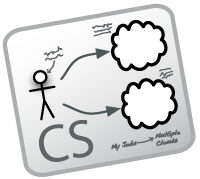 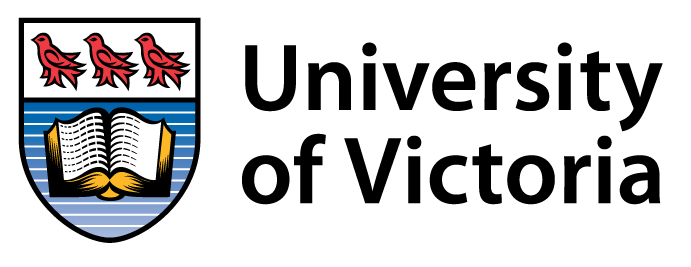 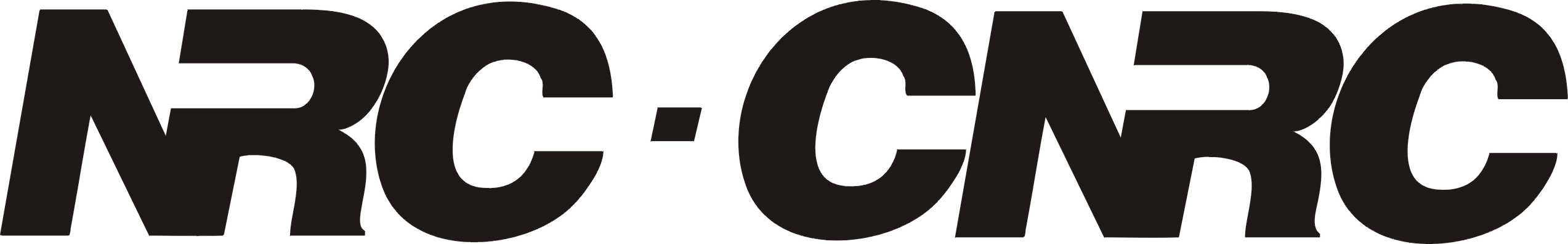 Work by the UVIC team
Canadian Efforts
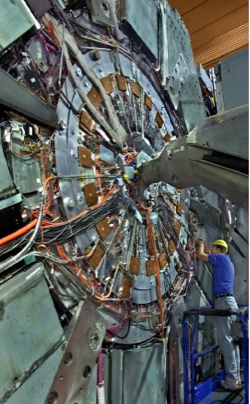 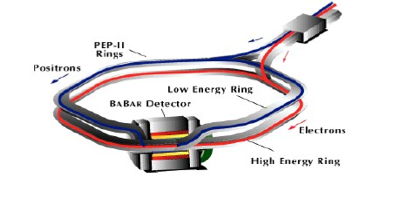 BarBar Experiment at SLAC in Stanford, CA
Using clouds to simulating electron-positron collisions in their detector 
Exploring virtualization as a vehicle for data preservation
Approach:
Appliance preparation and management
Distributed Nimbus clouds
Cloud Scheduler
Running production BaBar workloads
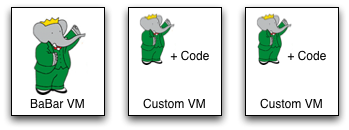 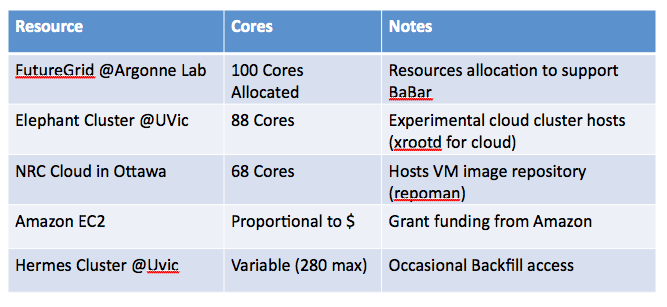 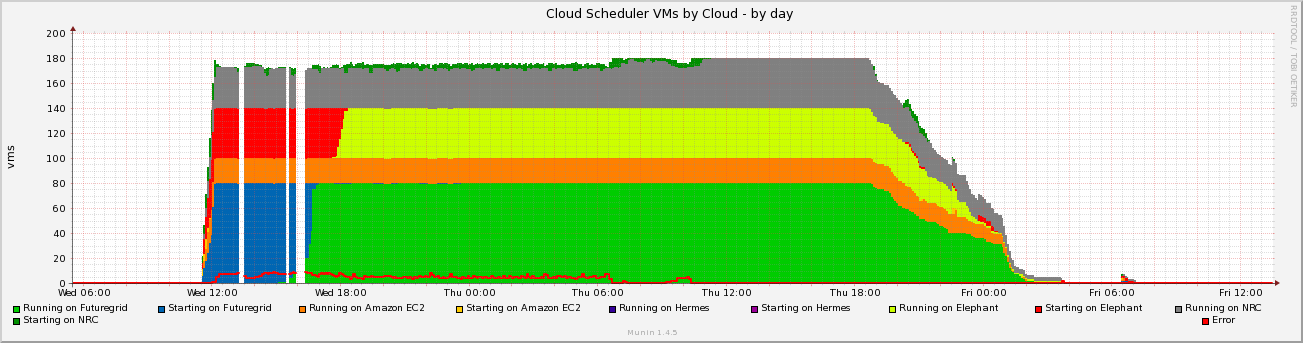 6/30/11
41
More About
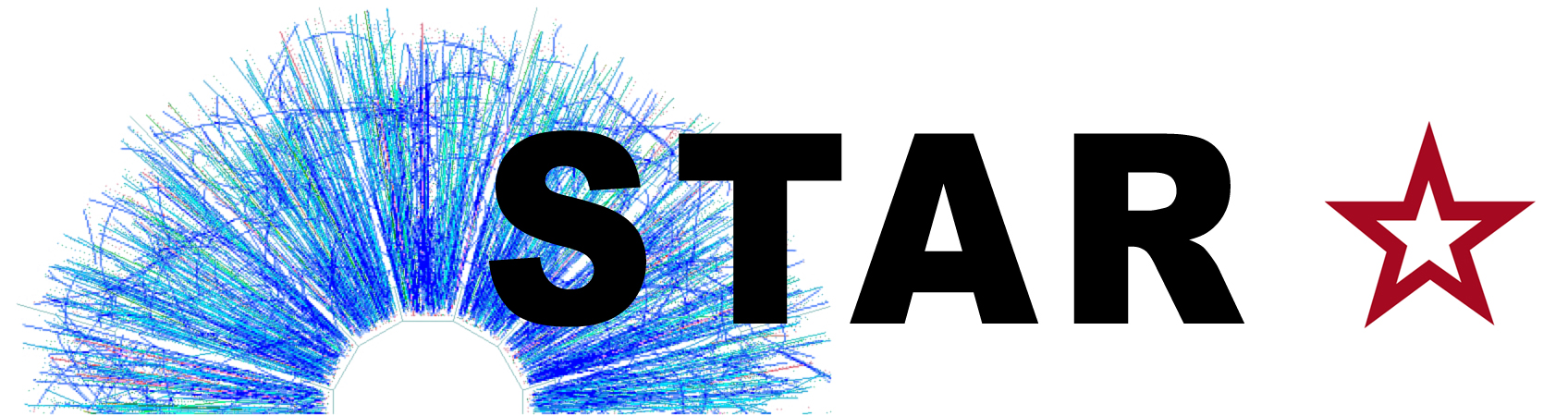 Searching for the W-boson -- and nearly finding it!
Typical timelines: 
5 months of data taking
10 months of detector calibration, reconstruction and analysis
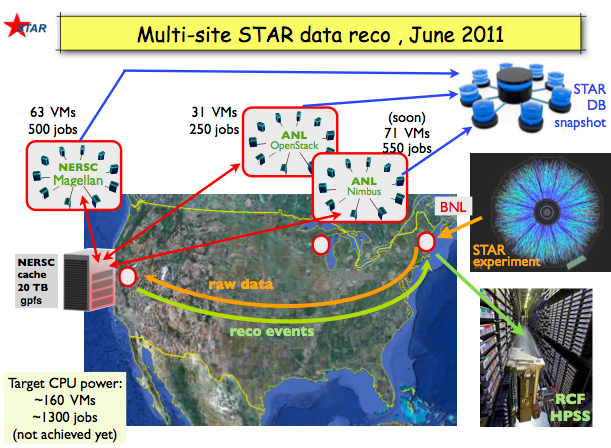 Benefits of running in the cloud:
Reducing "time to science” (by ~ 6 months)
Near real-time processing
6/30/11
42
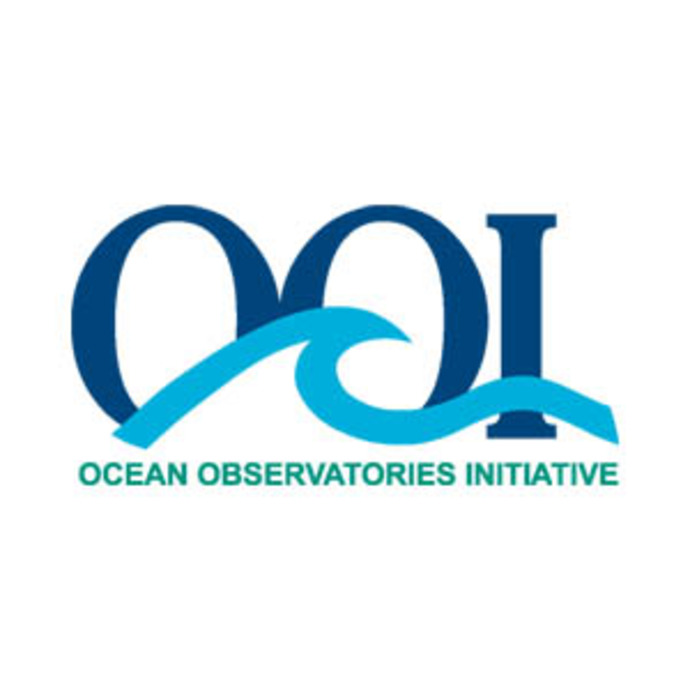 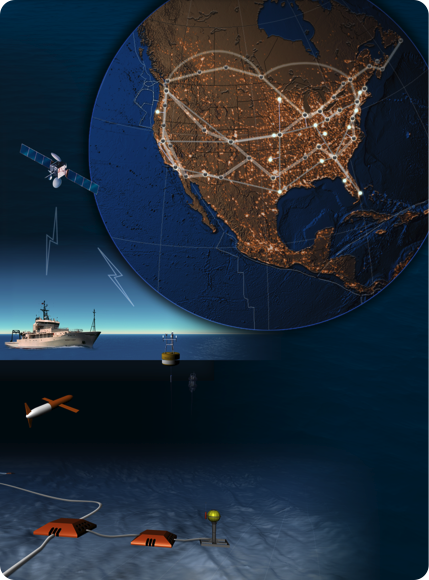 Large NSF-funded observatory with requirements for adaptive, reliable, elastic computing
Approach: 
Private Nimbus regional clouds -> commercial clouds
Highly Available (HA) services that provision resources on many clouds based on need
Significant OOI CI infrastructure in data and sensor management based on this model
Status:
Scalability and reliability tests on 100s of EC2, FutureGrid and Magellan resources
HA elastic services release in 2011 (Nimbus 3)
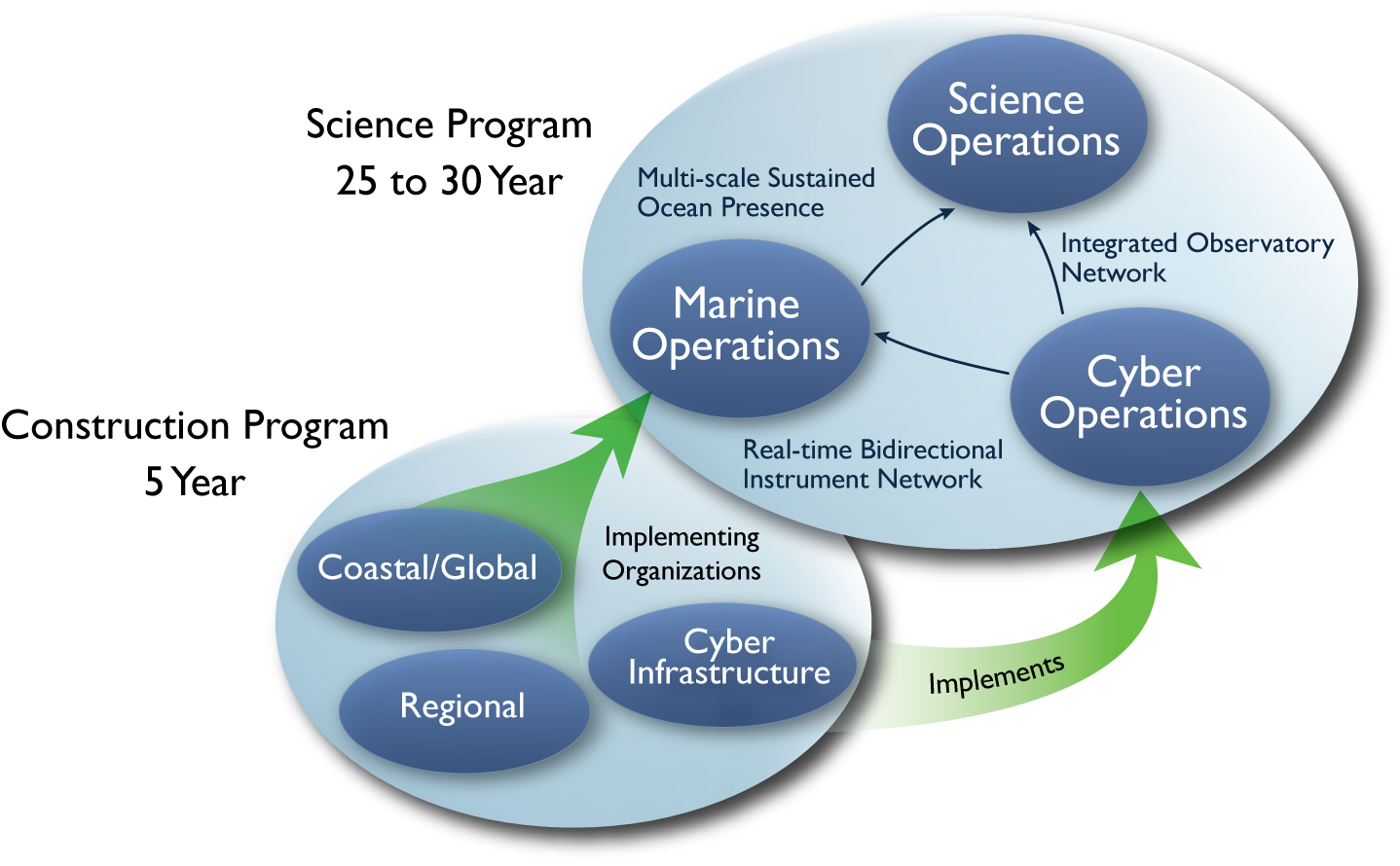 6/30/11
43
Trail-blazing project
The Nimbus Team
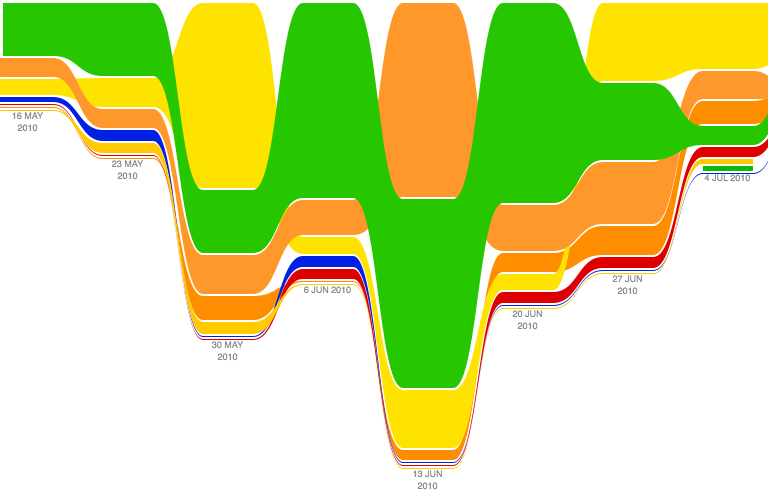 6/30/11
44
The Nimbus Team
Project lead: Kate Keahey, ANL&UC
Committers:
Tim Freeman - University of Chicago 
Ian Gable - University of Victoria  
David LaBissoniere - University of Chicago
John Bresnahan - Argonne National Laboratory
Patrick Armstrong - University of Victoria
Pierre Riteau - University of Rennes 1, IRISA
Github Contributors:
Tim Freeman, David LaBissoniere, John Bresnahan, Pierre Riteau, Alex Clemesha, Paulo Gomez, Patrick Armstrong, Matt Vliet, Ian Gable, Paul Marshall, Adam Bishop
And many others
See http://www.nimbusproject.org/about/people/
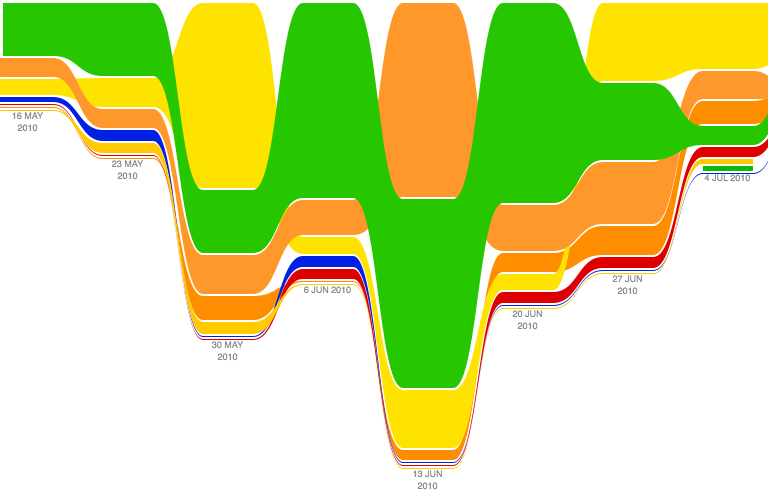 6/30/11
45
Parting Thoughts
Cloud Computing Challenge: Outsourcing
Benefits
Economy of scale, access to different resources, no operation overhead, more flexible use
Criteria
Does it provide the right offering? Is it scalable? Easy to use? Easy to outsource? Cost-effective?
Changing patterns of how people work
On-demand availability, acceptance of bursty demand, ease-of-portability
Many challenges left!
6/30/11
46
www.nimbusproject.com
Let’s make cloud computing for science happen.
6/30/11
47